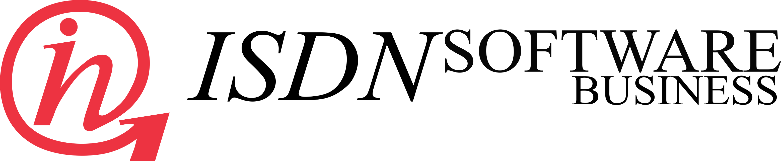 Warehouse Management System (WMS)
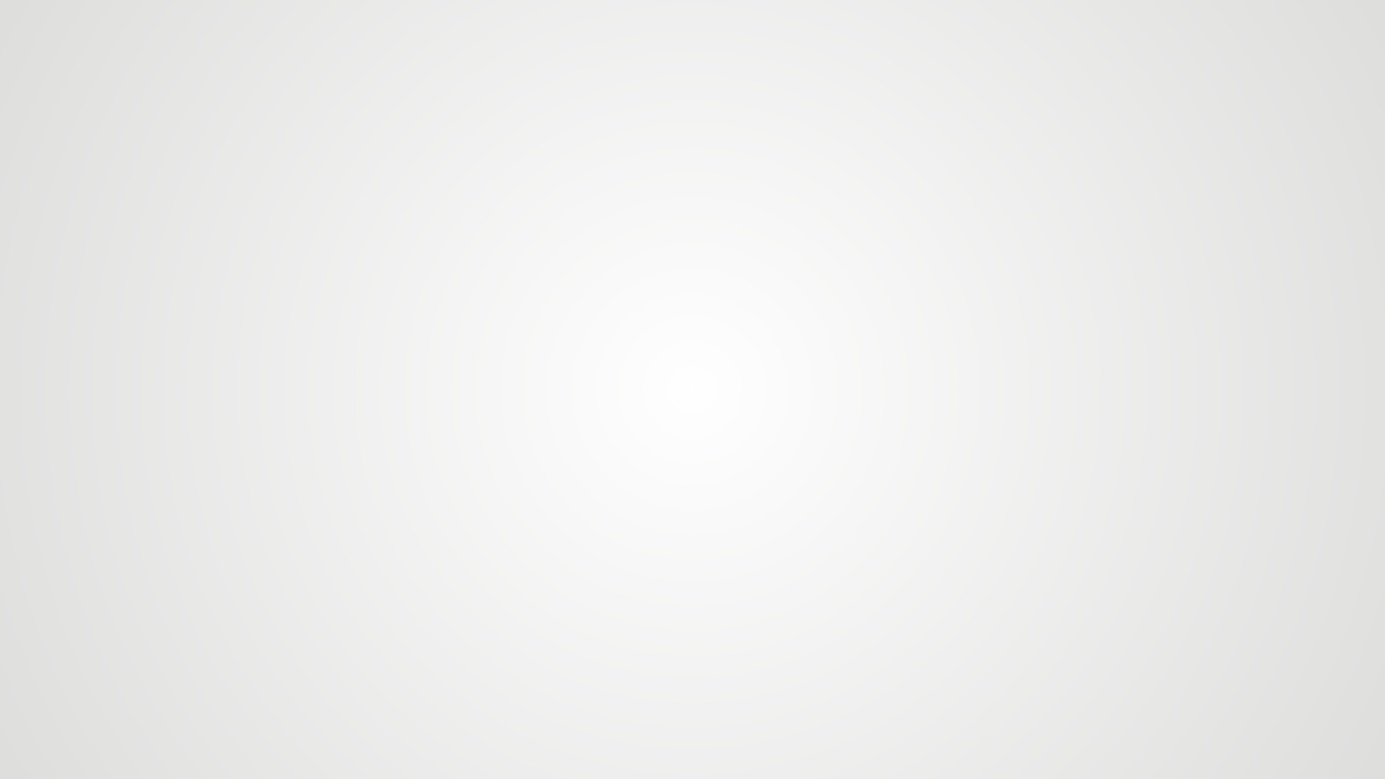 01
Warehouse Management System (WMS)
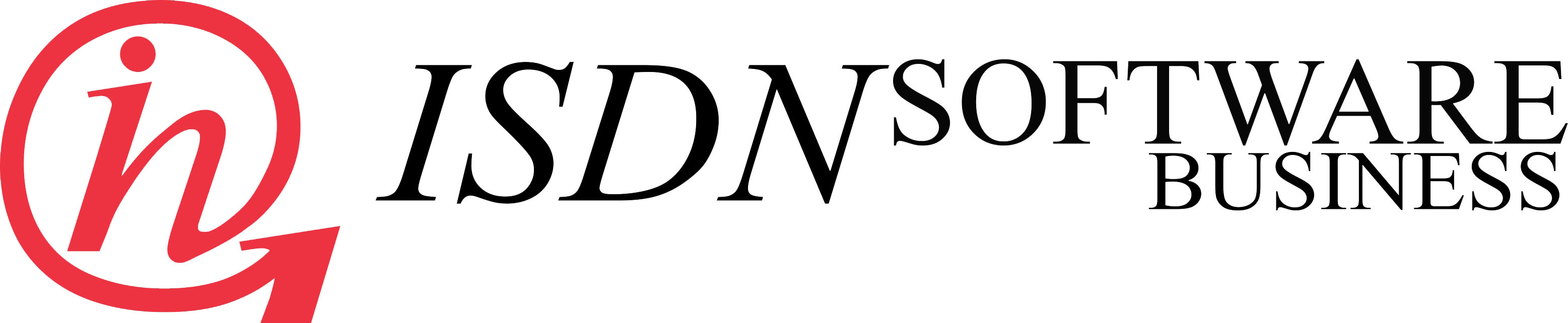 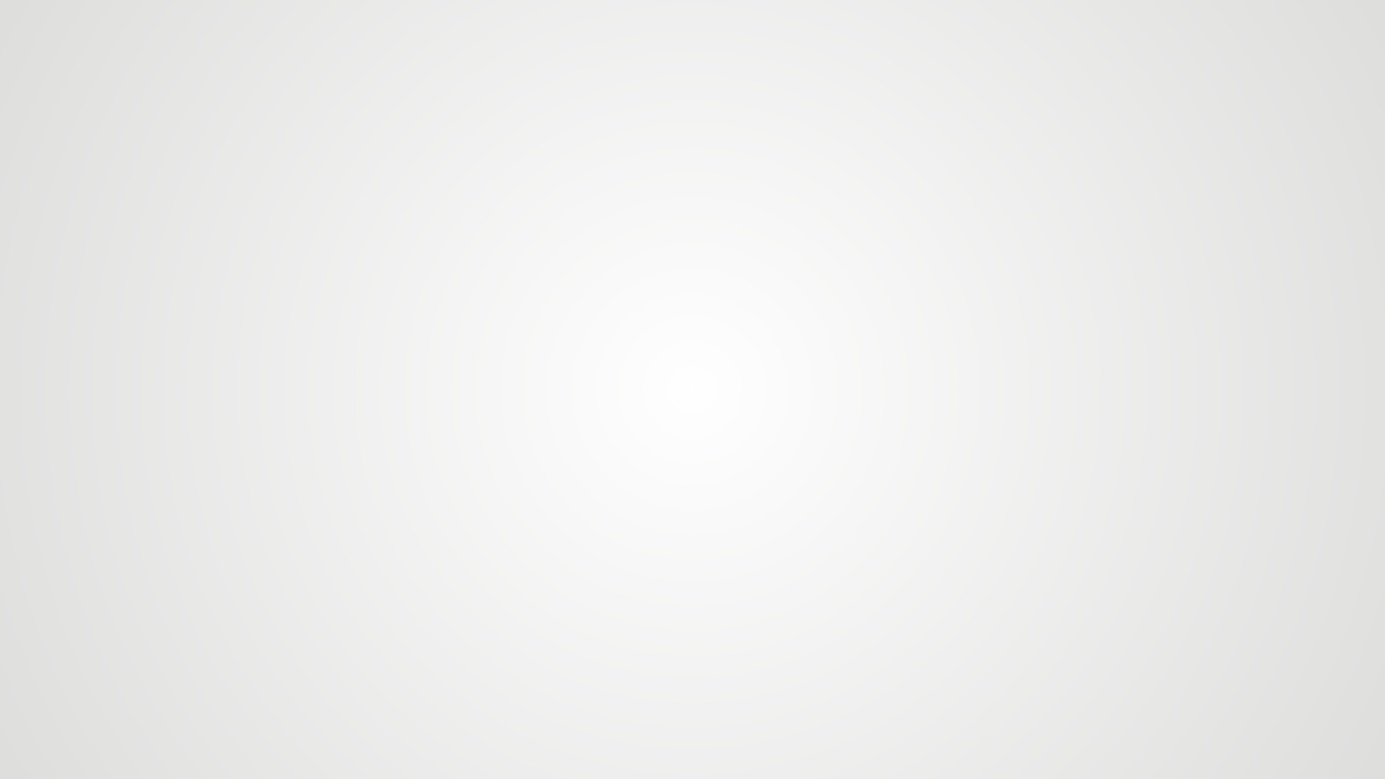 Business Process
Print material labels
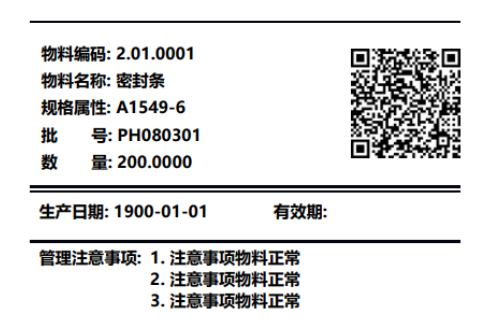 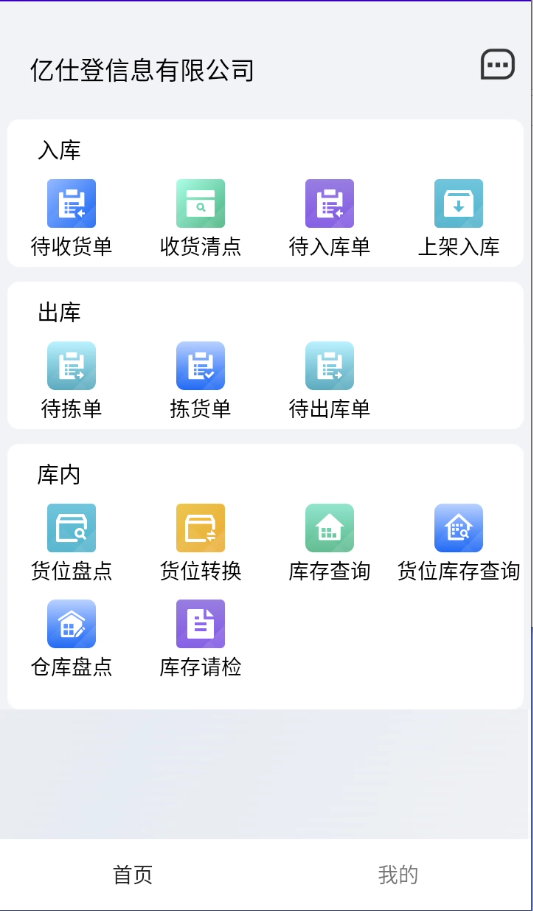 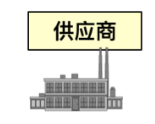 Supplier
Putting on the shelf and into storage
Receiving and counting
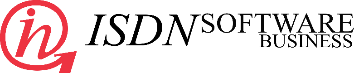 Inbound
Warehousing
Pending warehousing note
Receiving and counting
Pending receiving
note
Outbound
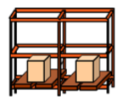 Outbound Distribution
picking
Pending delivery
note
Picking note
Pending pick
note
In Warehouse
Inventory query by location
Inventory query
Location transfer
Inventory check by location
Inventory inspection request
Warehouse inventory check
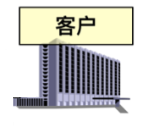 Client
take sth. off the shelf and out of storage
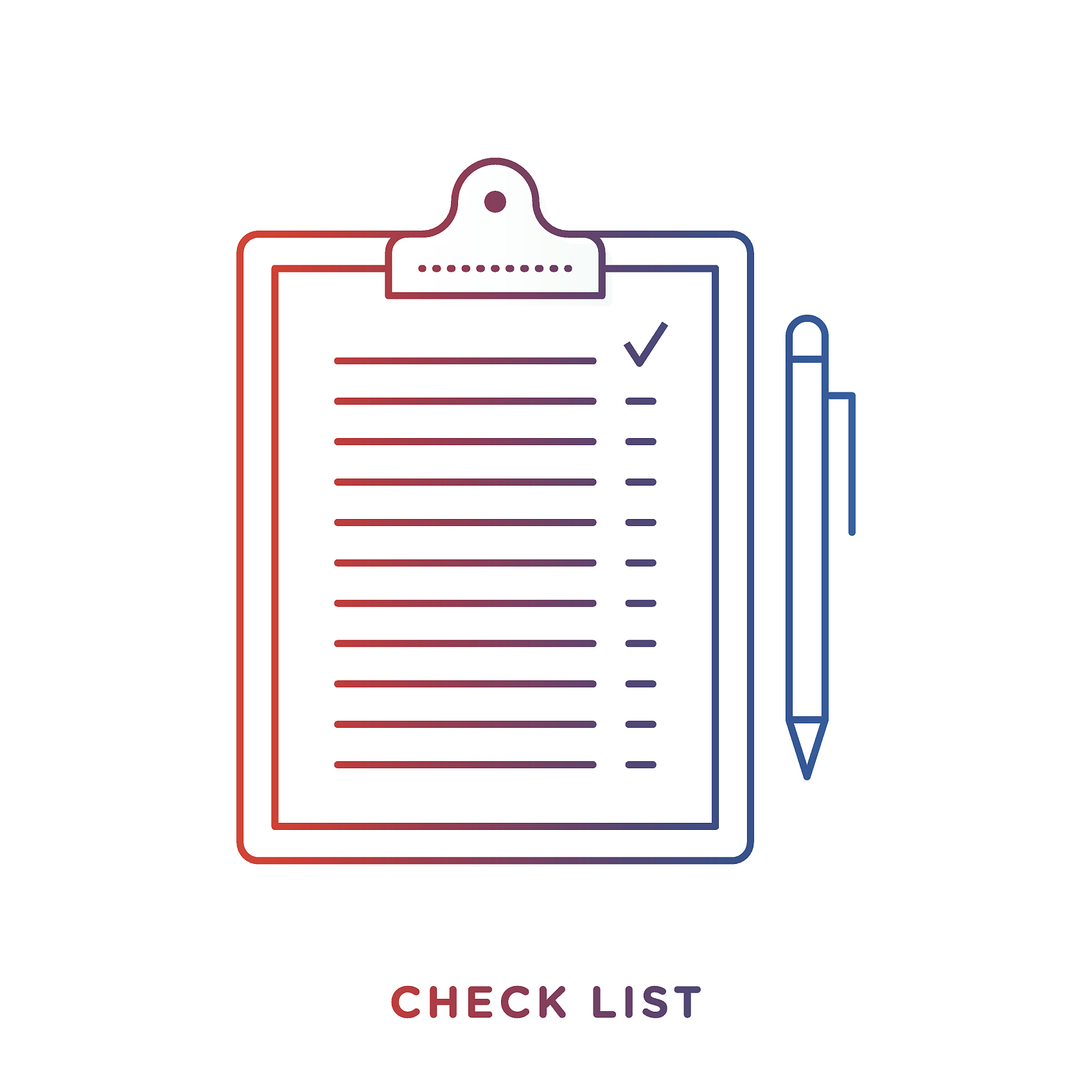 Printing of delivery notes
My Account
Home
34
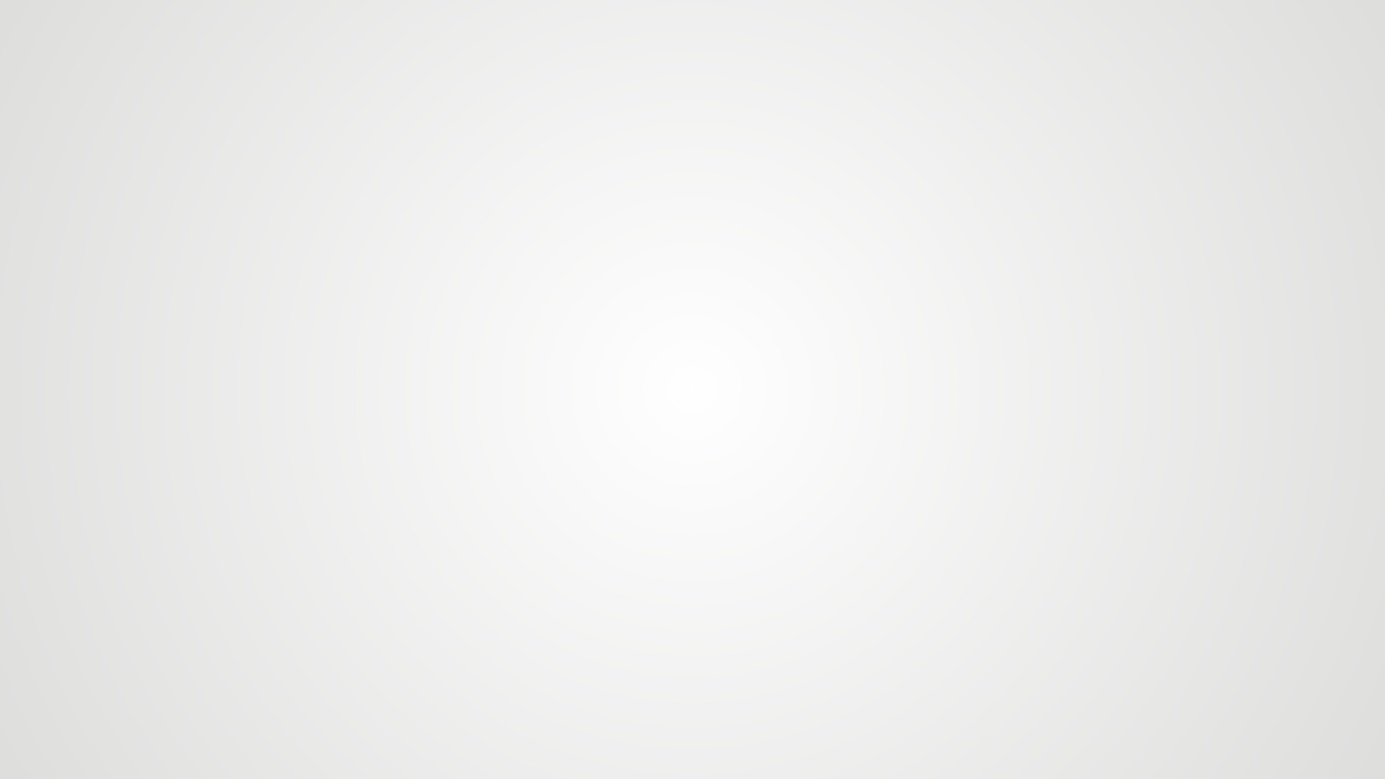 Function
By barcode, label management

Customized shelving strategy, picking strategy, intelligent recommendation of cargo space.

Batch and serial number management

Warehouse material expiration date management, expiration date warning reminder

Pallet and box management

Management by bay area

Manual and intelligent warehouse operations
45
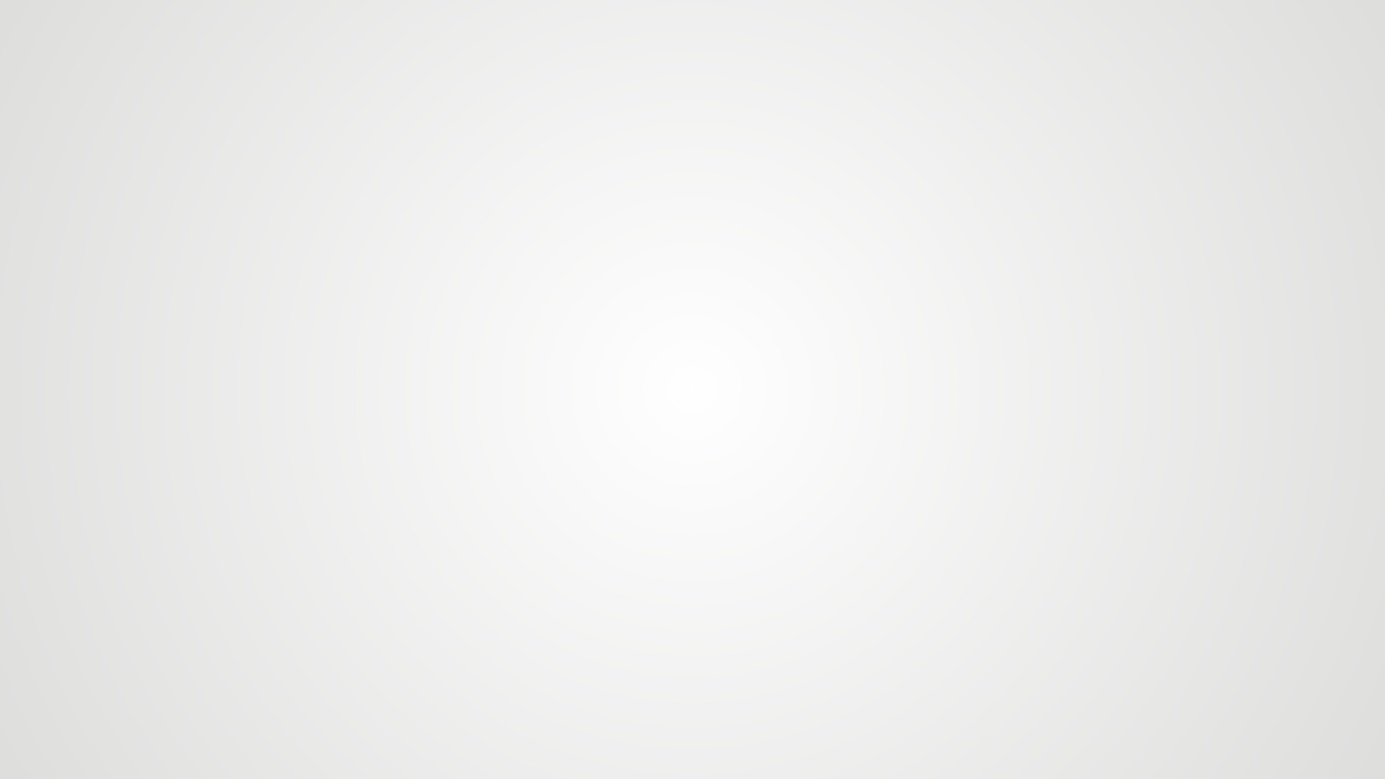 Function
Putting on the shelf and into storage
Receiving and counting Warehouse arrivals, physical counting of arrivals
Label Printing Arrival is complete and material labels are printed
Inventory materials According to the shelving strategy, recommend the appropriate storage space, scanning labels into the warehouse operation.
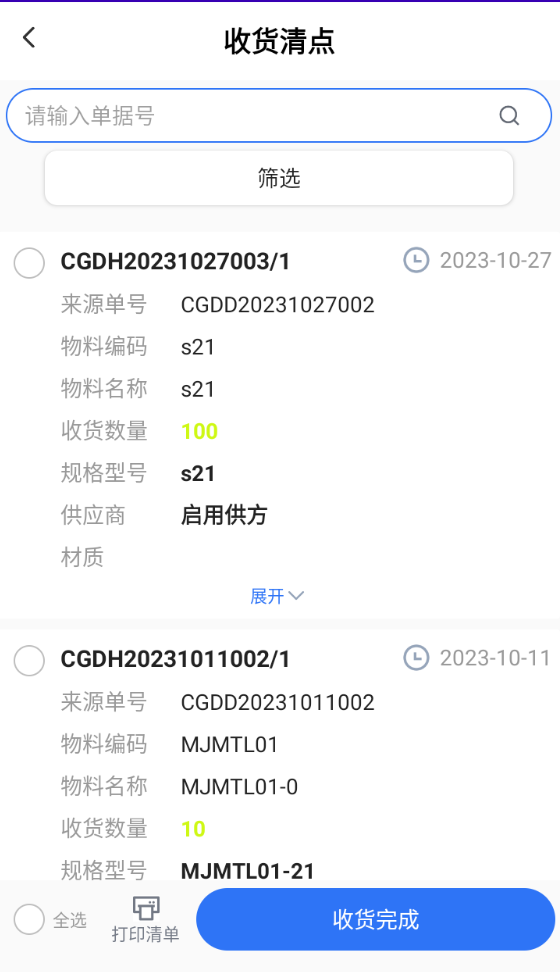 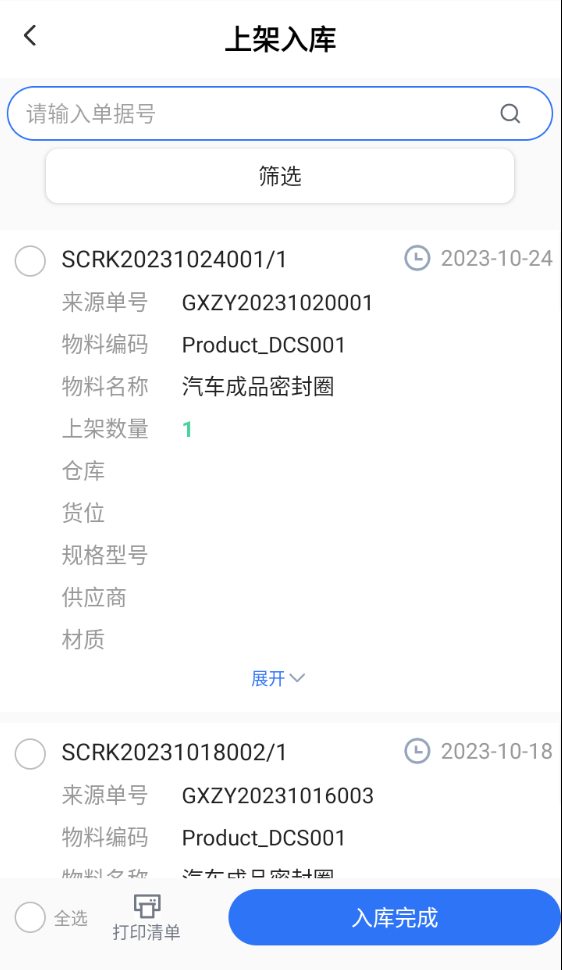 56
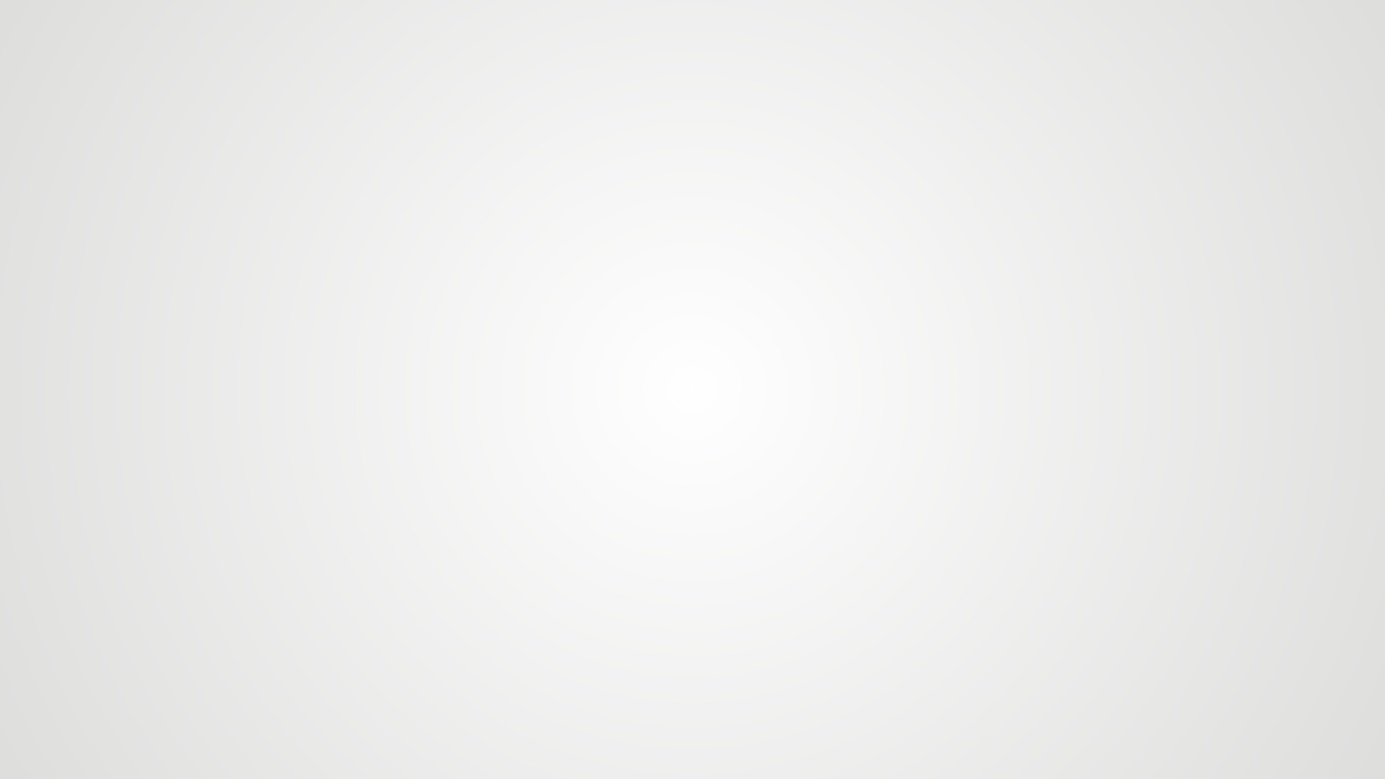 Function
Shelving Strategy
1. The principle of first down, then up

Distinguish by the level of the cargo space, prioritize the recommendation of the lower level of the cargo space that meets the conditions.


2. Quantity close to the principle of cargo space

Prioritize the recommended space availability, the space closest to the number of goods on the shelves.


3. Principle of concentration of similar materials

Identical materials are shelved in the same bays.
67
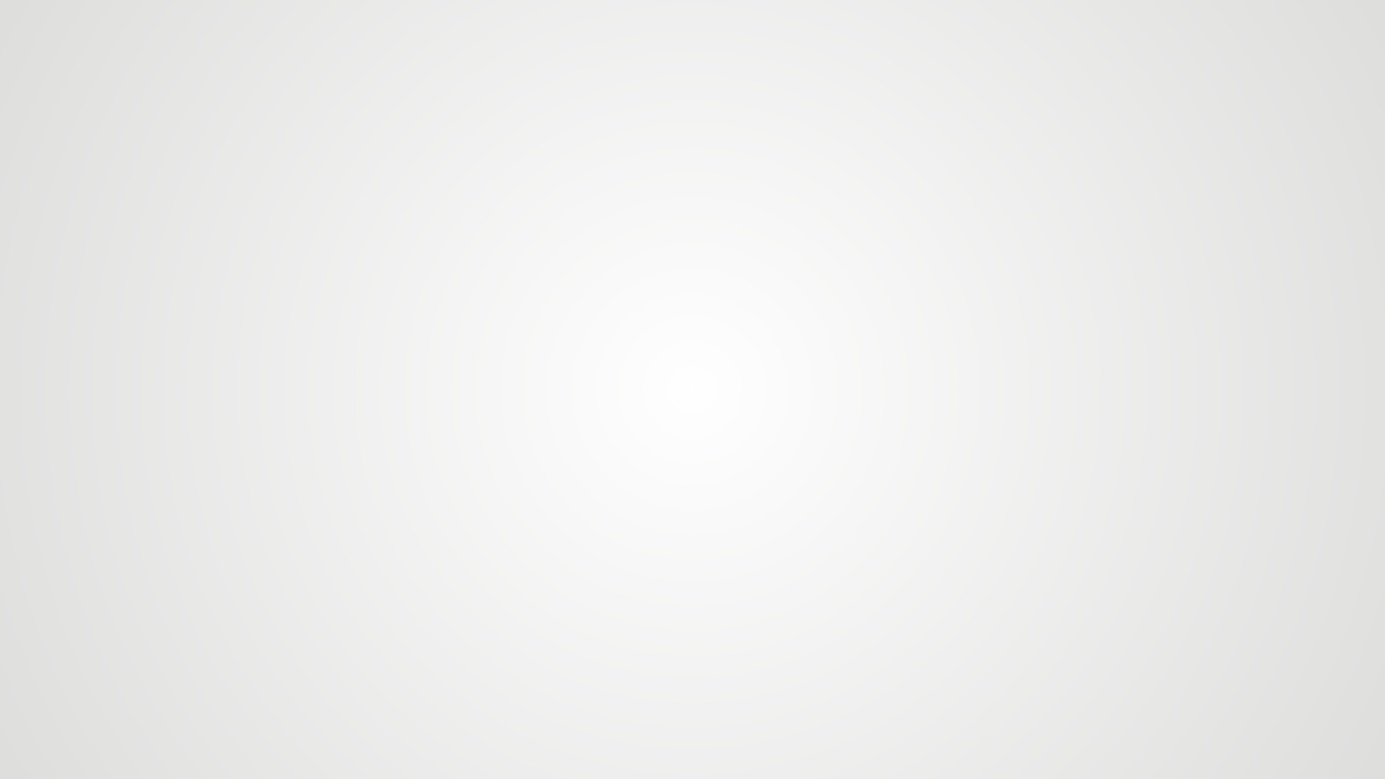 Function
Taking Off The Shelf And Out Of Storage
Picking operation Picks materials for outbound storage according to the picking strategy.
Picking Completion Picking is completed, and the materials picked out of the warehouse are transferred to the area to be shipped.
Material Outbound Picks materials out of the warehouse from the pending shipment area. Prints outbound labels, outbound manifests.
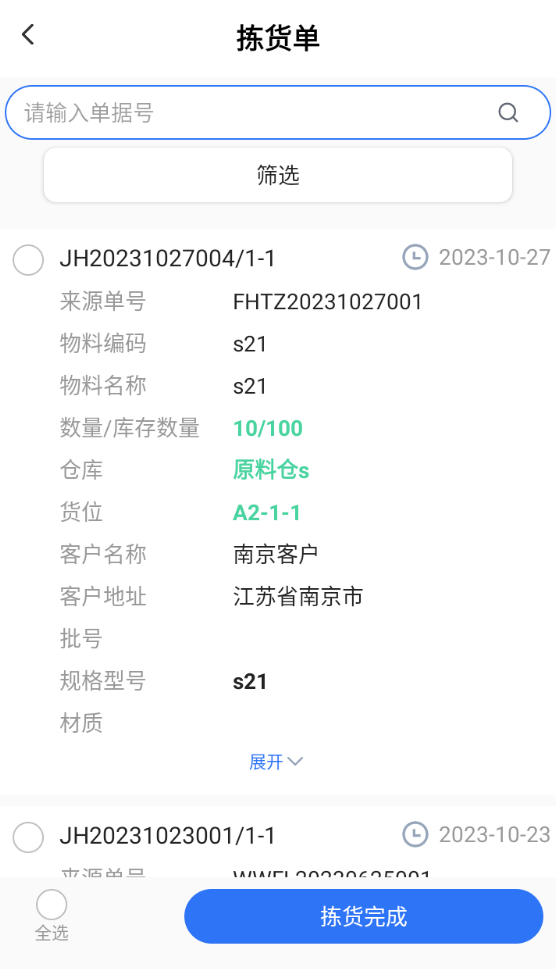 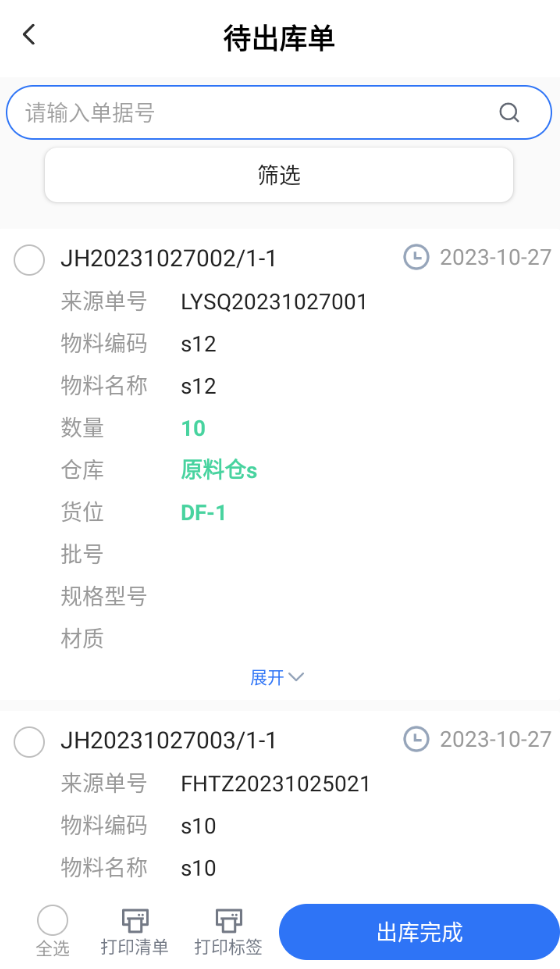 78
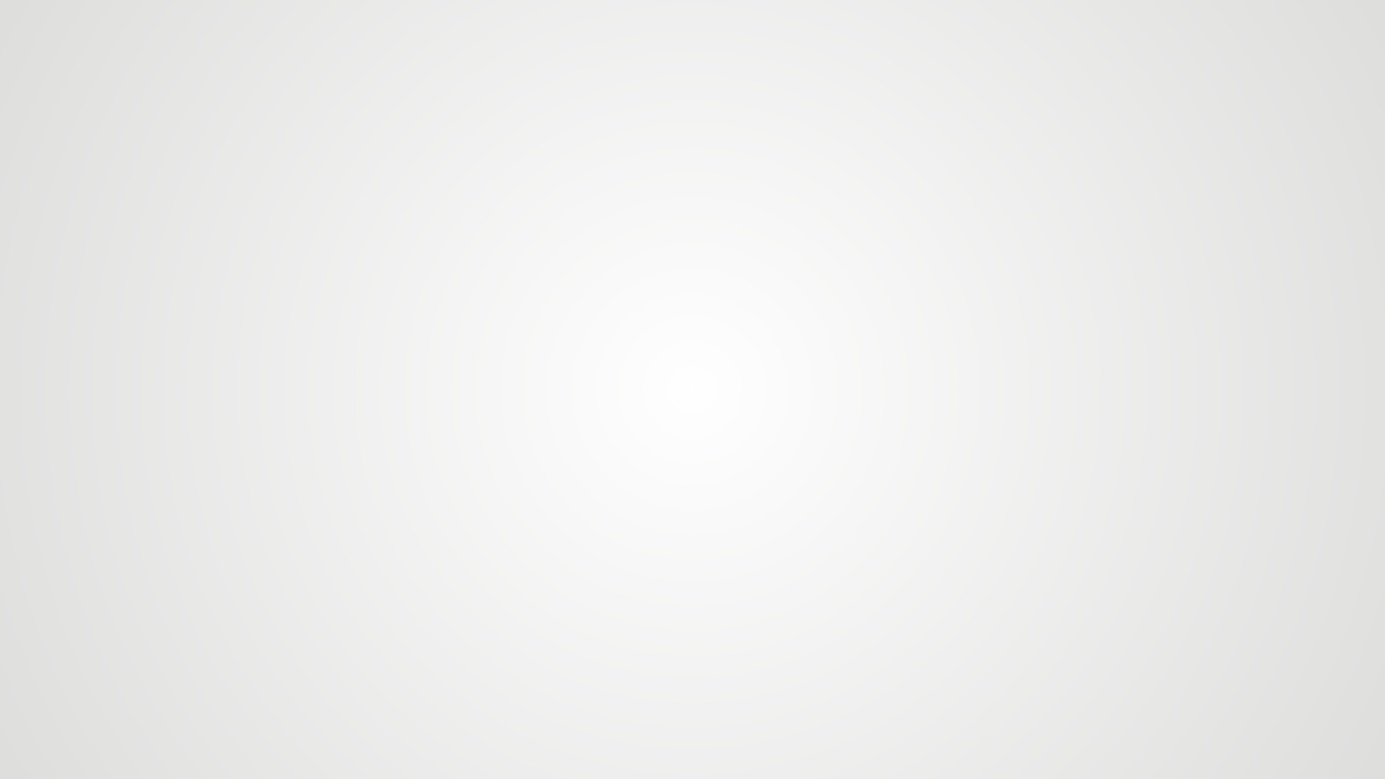 Function
Downsizing Strategy
1. The principle of first down, then up
     
Distinguish by the level of the cargo space, prioritize the recommendation of the lower level of the cargo space that meets the conditions.

2. First-in-first-out principle
     
First in, first out.

3. Quantity close to the principle of cargo space
      
The number of picks is close to the number of materials stored in the bay.

4. Principle of Designated Customers
     
In response to a sales order, a finished product is produced in a lot that cannot be sold to that customer, or can only be sold to that customer. Picking is based on the designated customer principle, and the appropriate lot is picked.
      Material.

5. Disregard of the principle of fractional lots
       
Produce finished packages where there is a fractional number of boxes that are less than a full box. Pick and filter the lot of material.
89
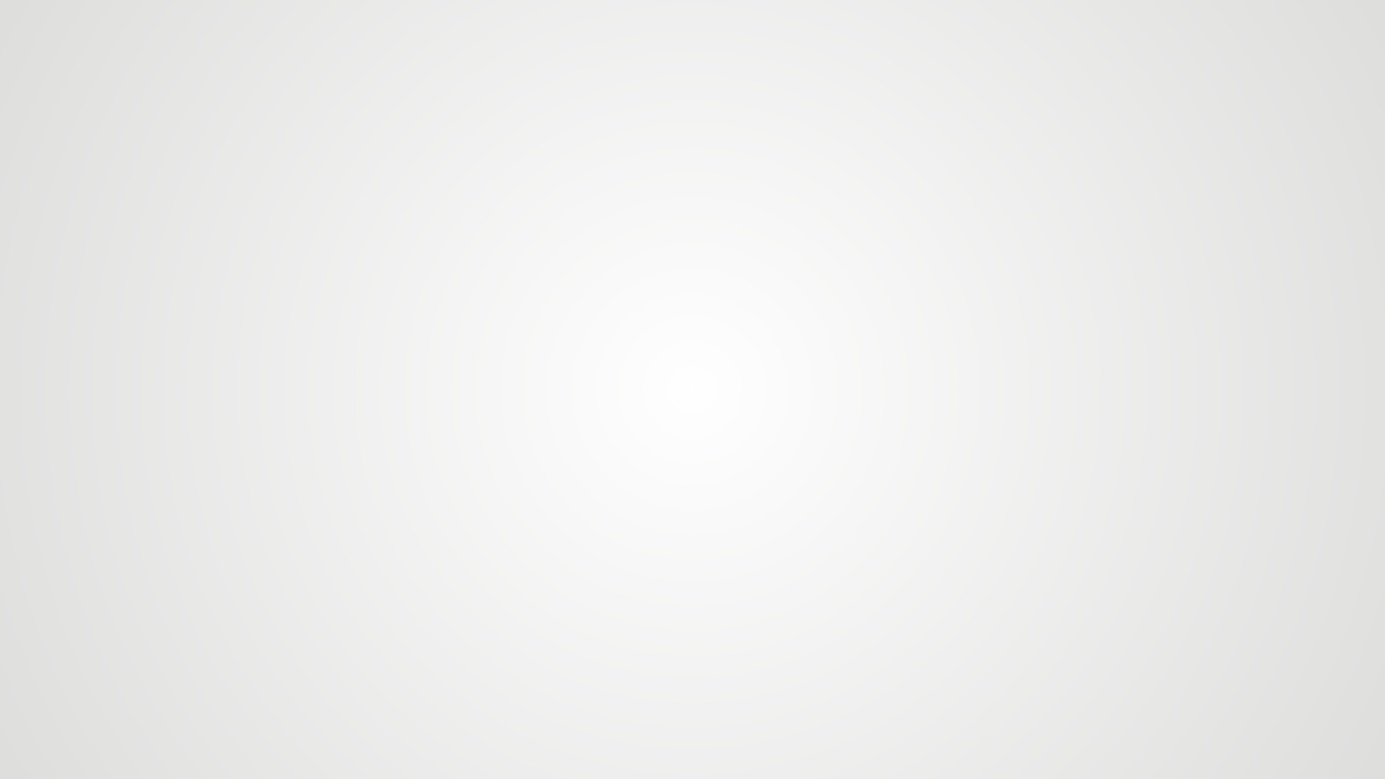 Function
Create An Inventory
Cargo space inventory:
Inventory the materials stored under the stock by dimension of the stock. Inventory is completed and the inventory list is generated.
Warehouse inventory:
Inventory the stock of a material at each storage location under the inventory warehouse.
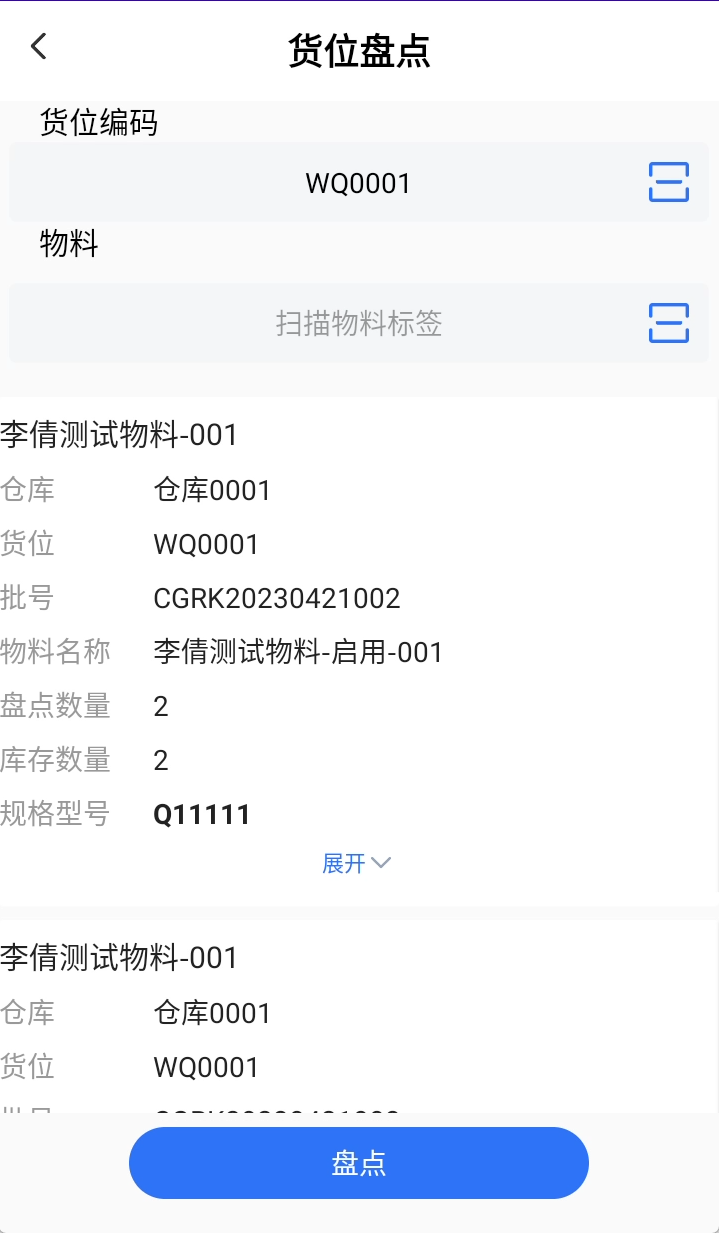 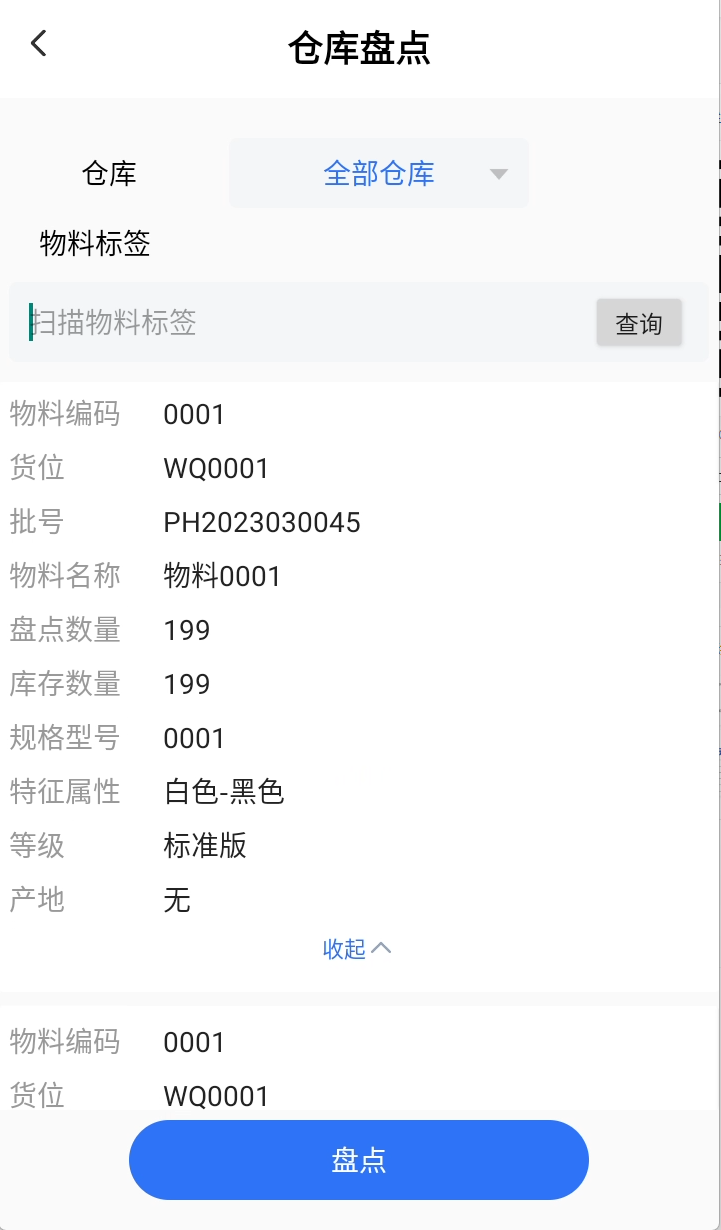 910
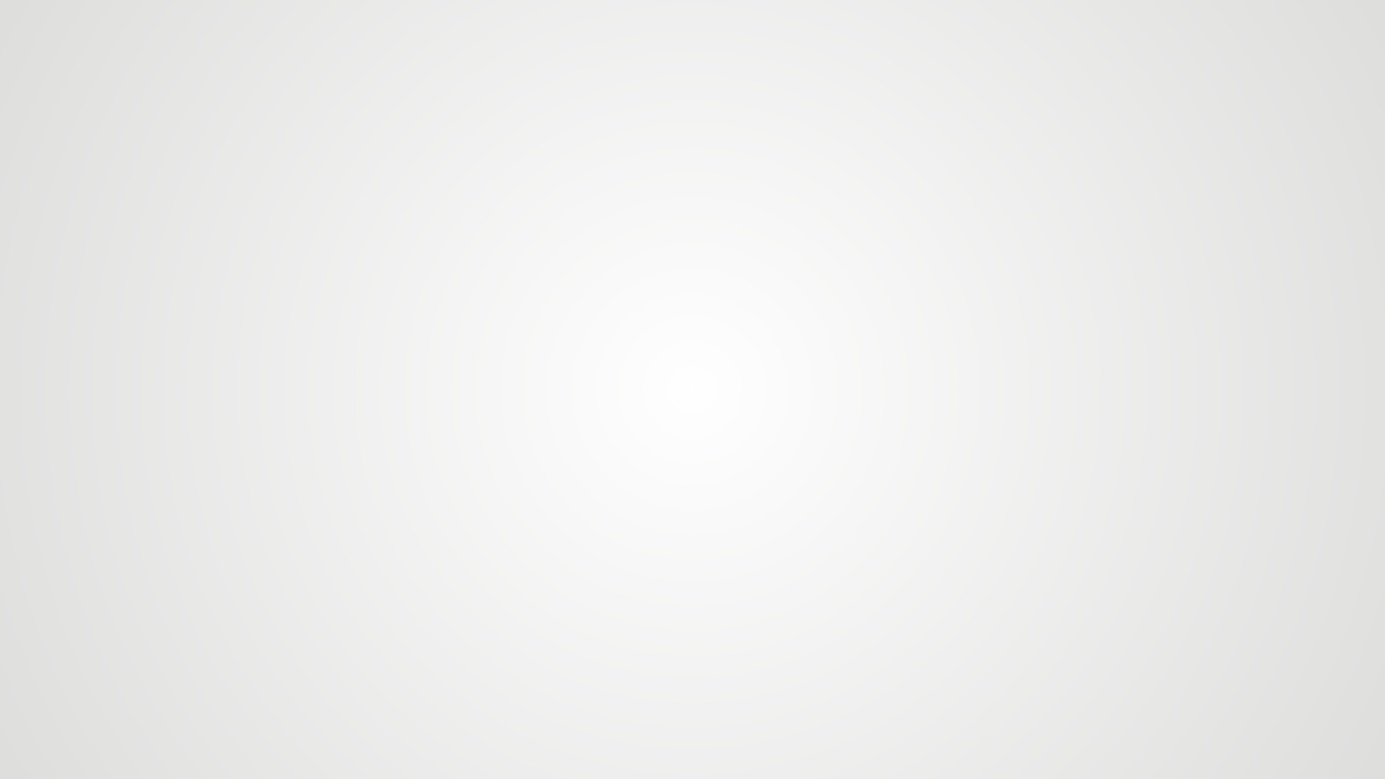 Function
Batch management
Expiry date management
   
For the expiration date of materials, management by batch dimension. The same batch of materials, the expiration date of the same.

Batch traceability
   
When the production quality is abnormal, it can be traced through batch traceability to all the affected production batches, raw material suppliers and other information. Batch management is a necessary element to provide information services for traceability.

Material Inventory Management
    
FIFO of material batches, filtering out material batches by batch dimension.
1011
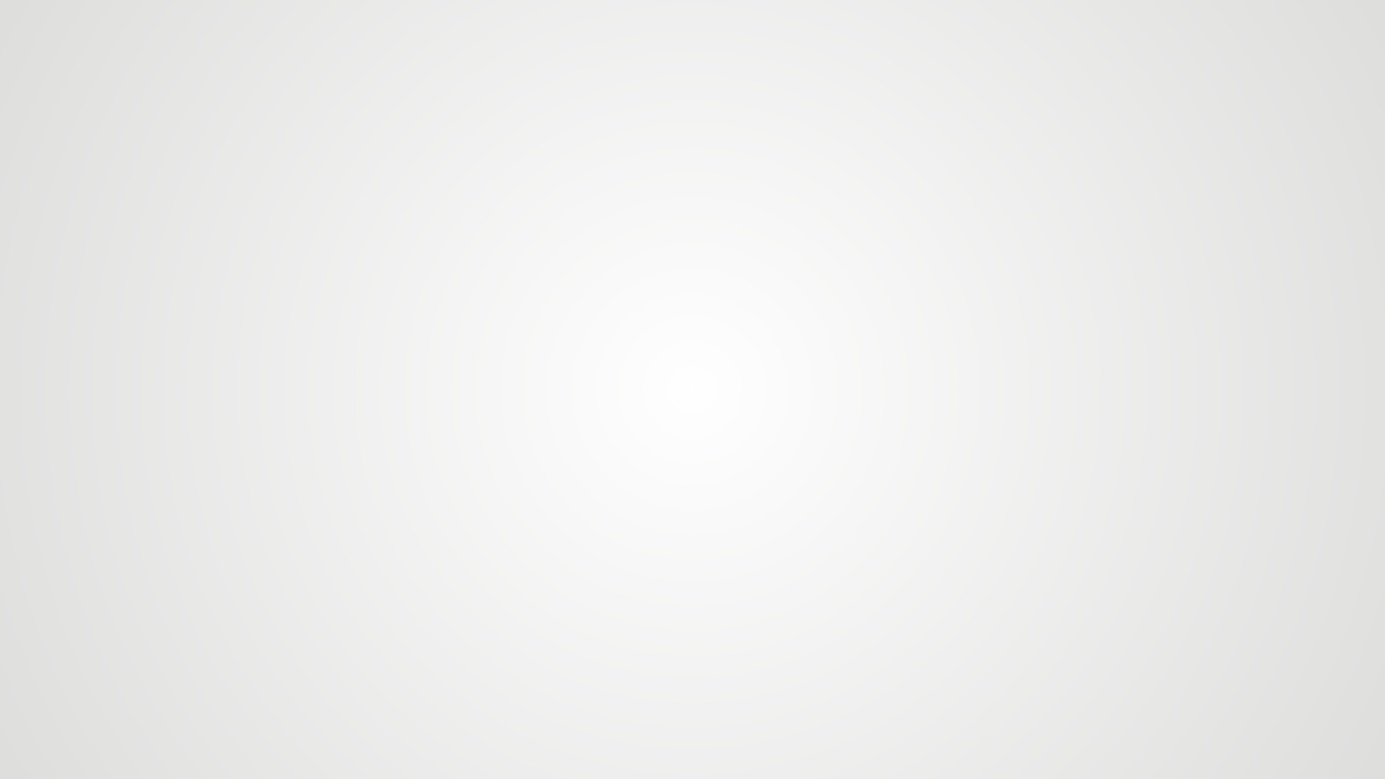 Function
Batch traceability
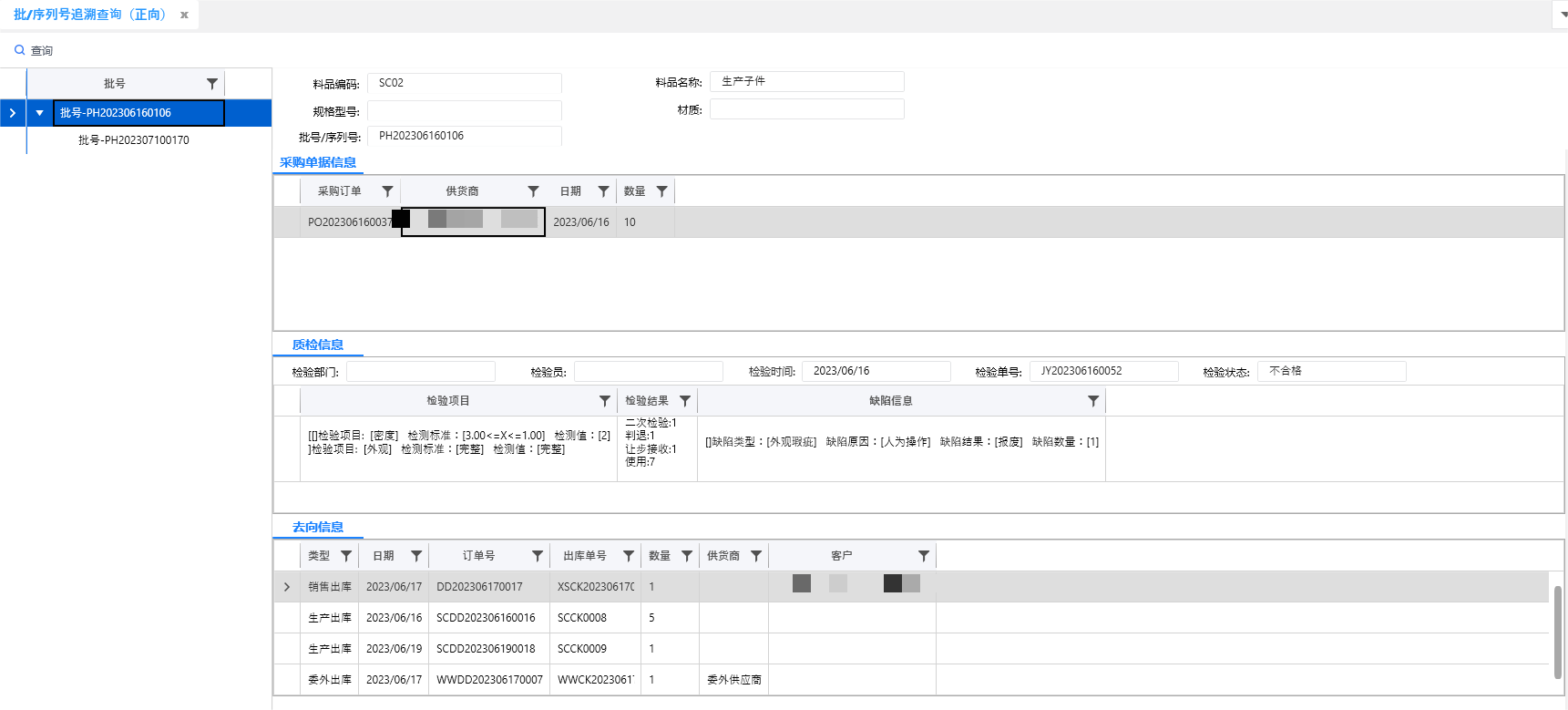 Supports forward and reverse traceability


Support lot number and serial number traceability


Trace production information of lot number and serial number, procurement information, outsourcing information, quality control information, and destination information content
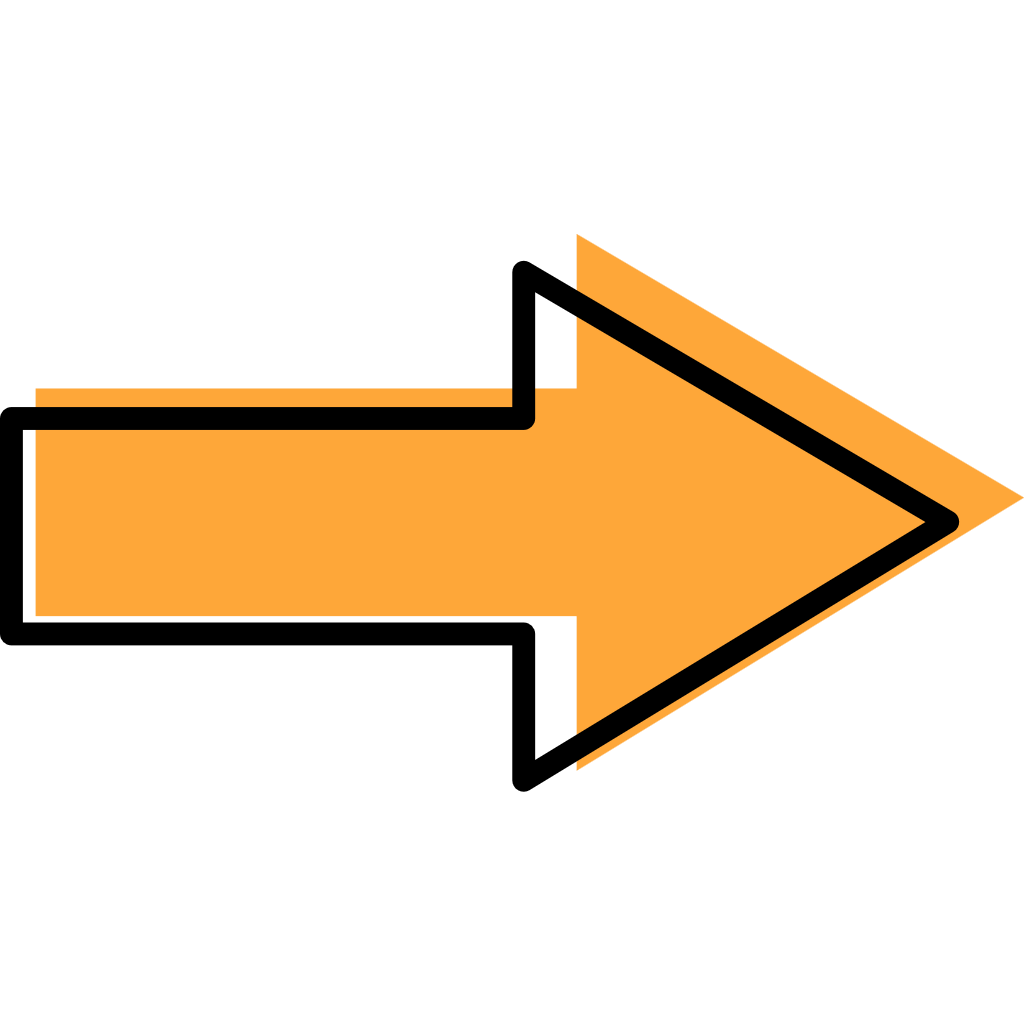 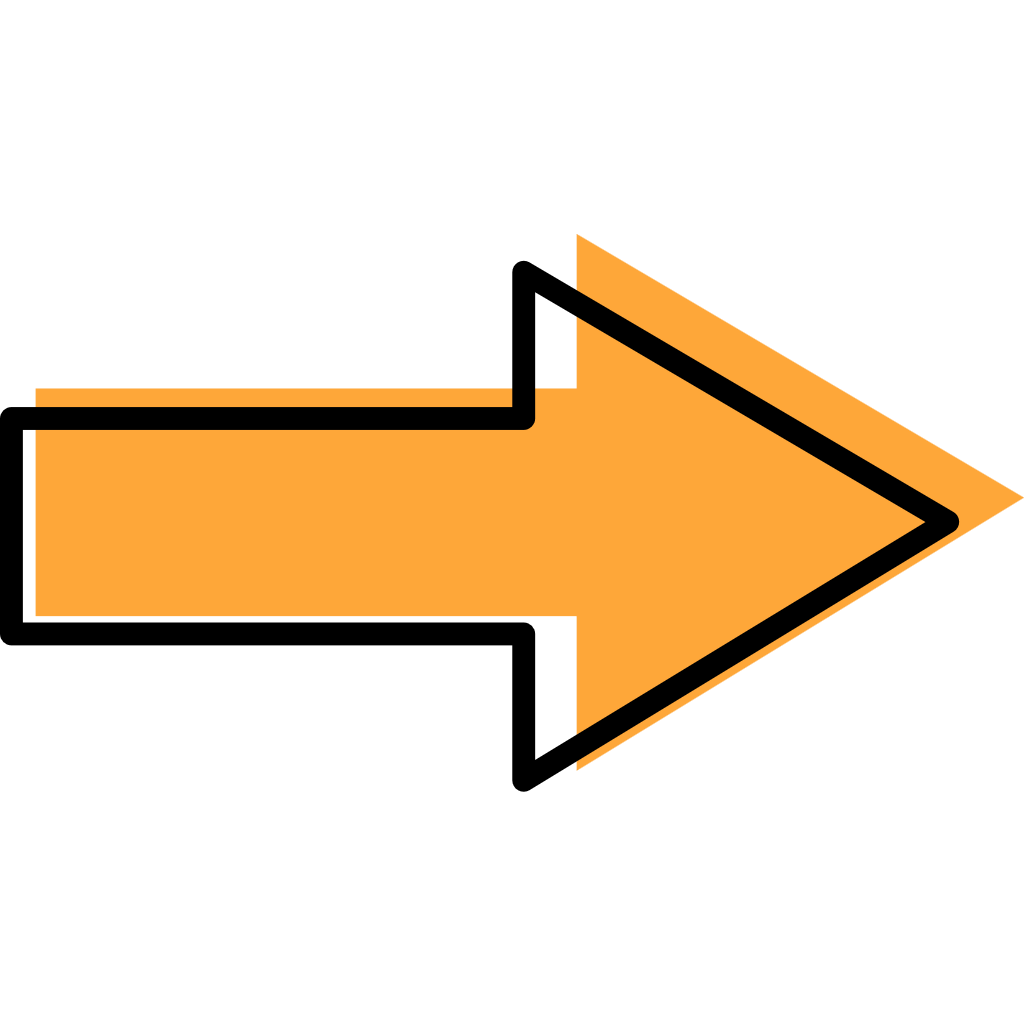 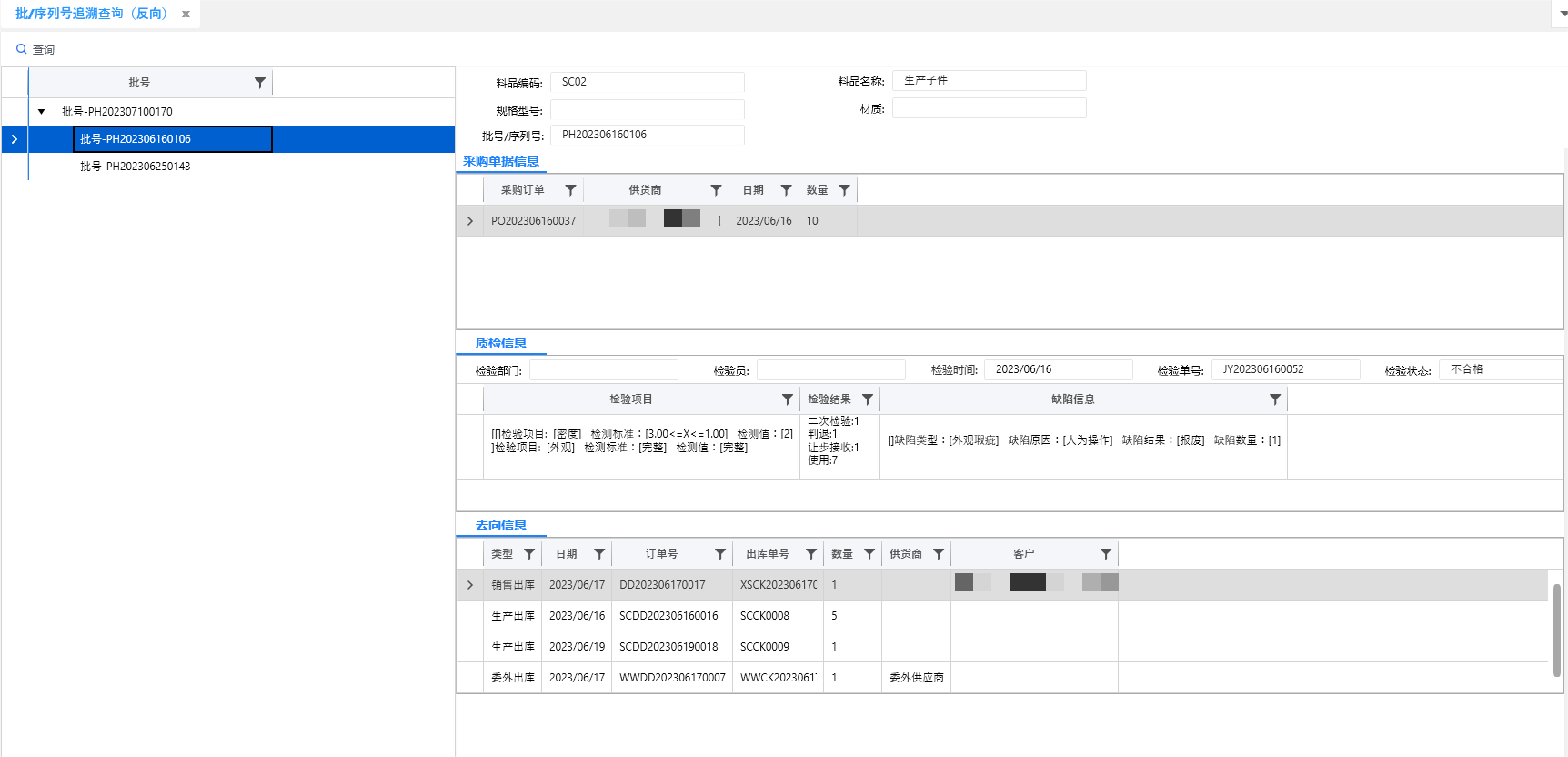 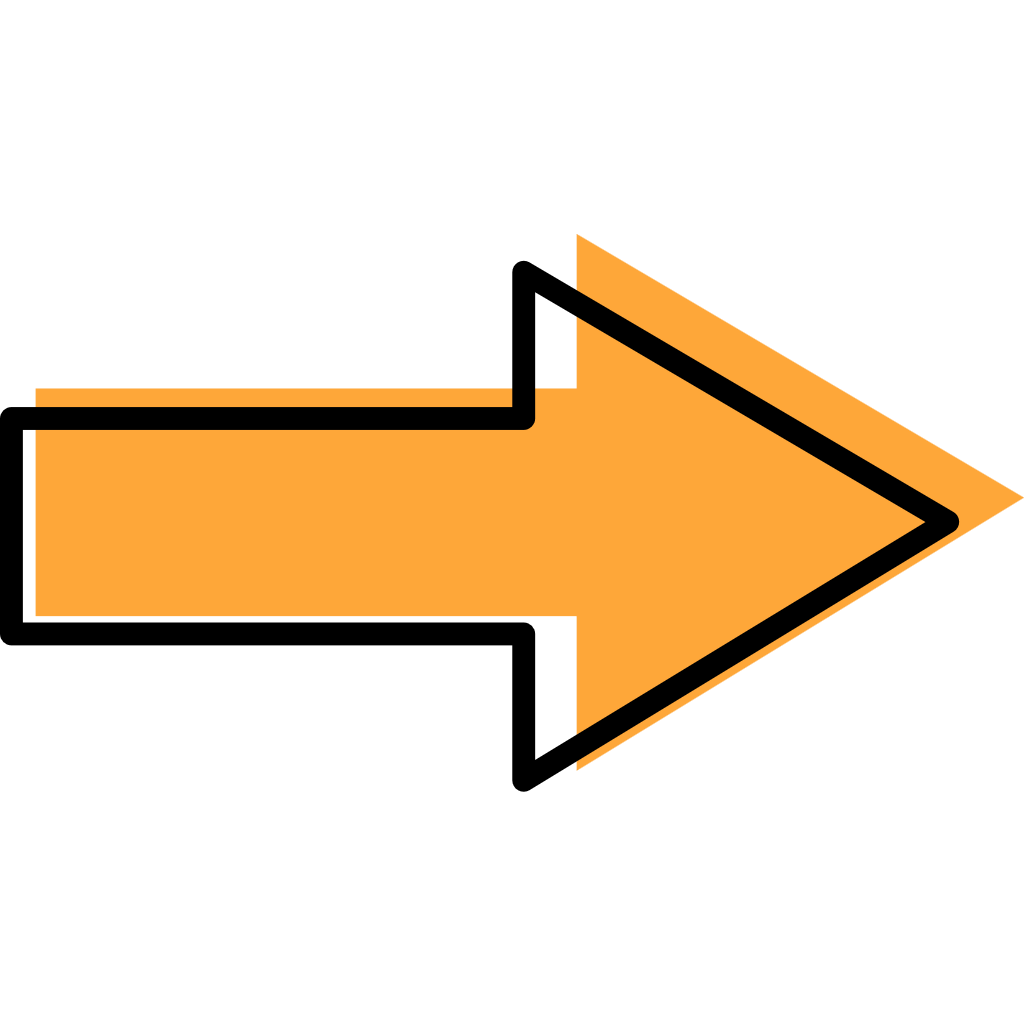 1112
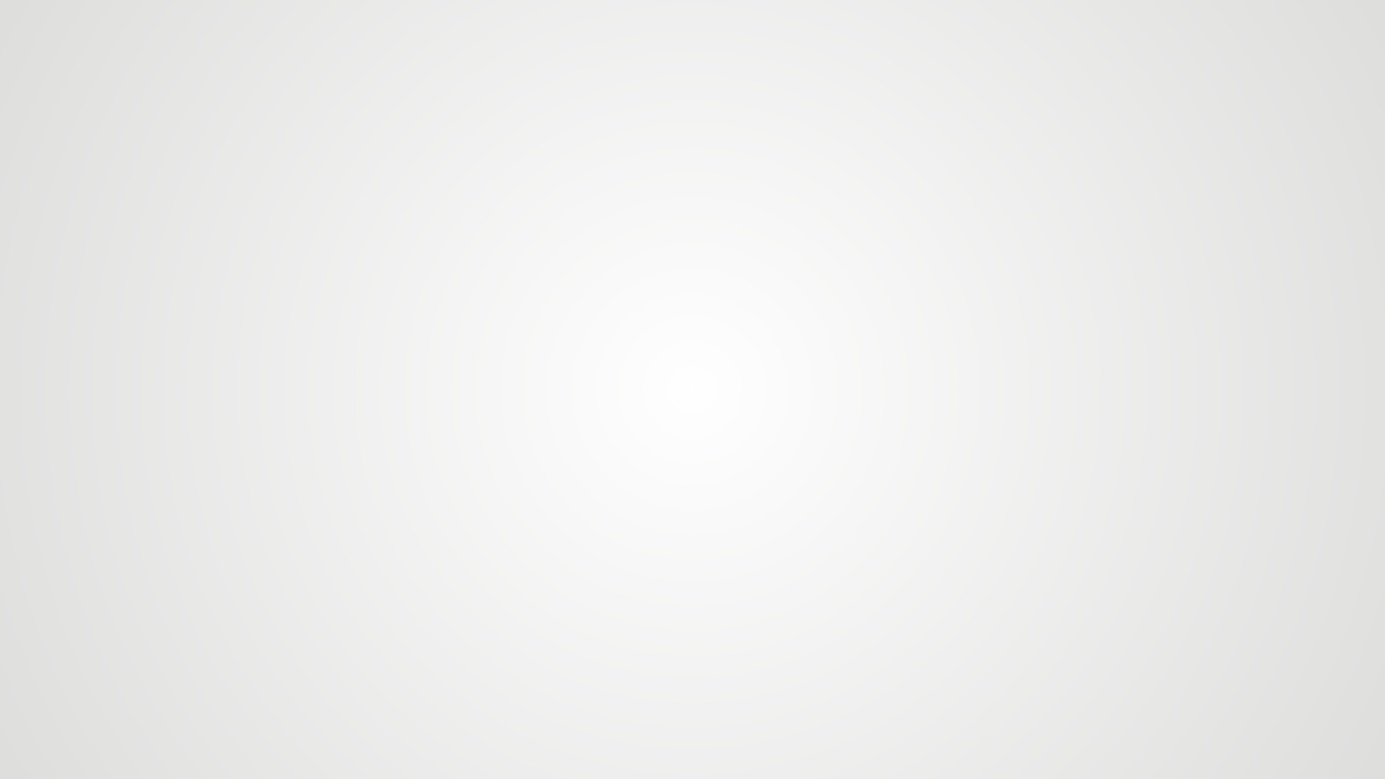 Reporting Functions
Inventory ageing statement
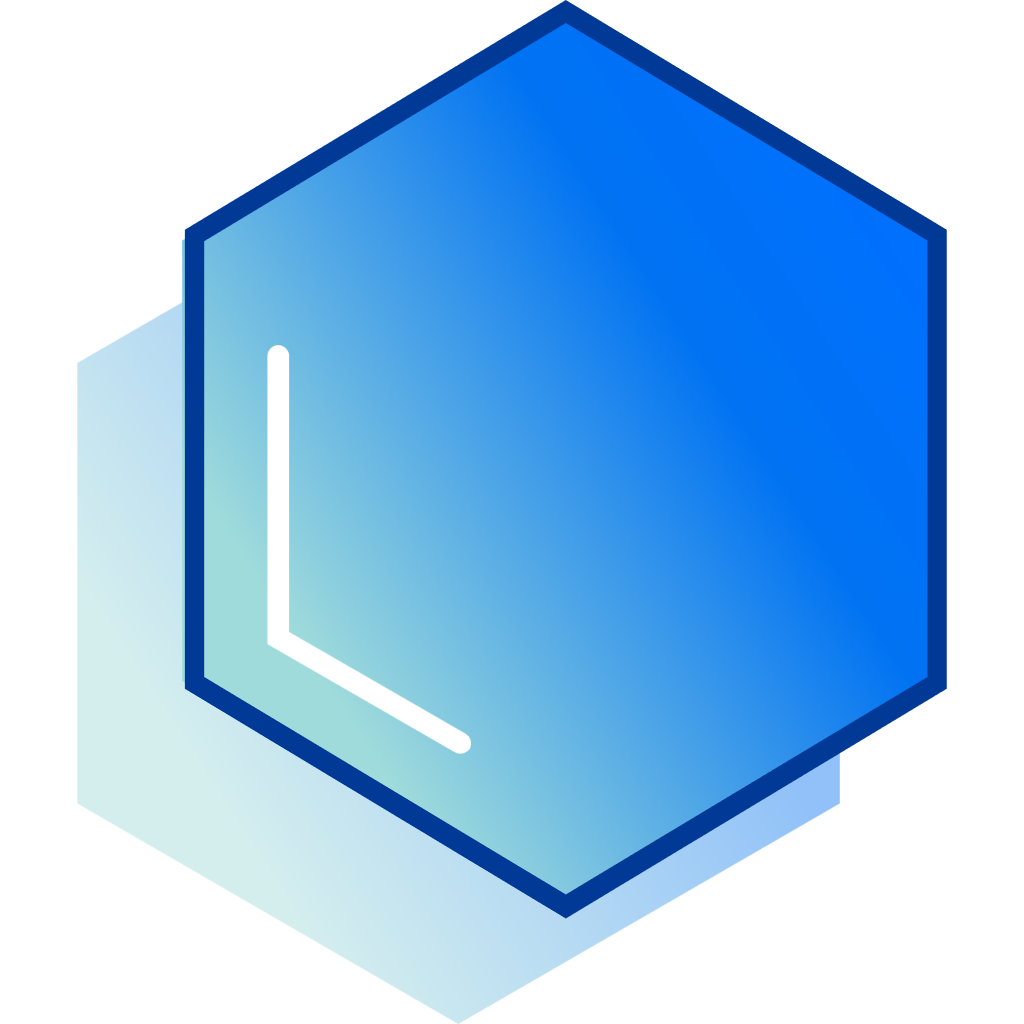 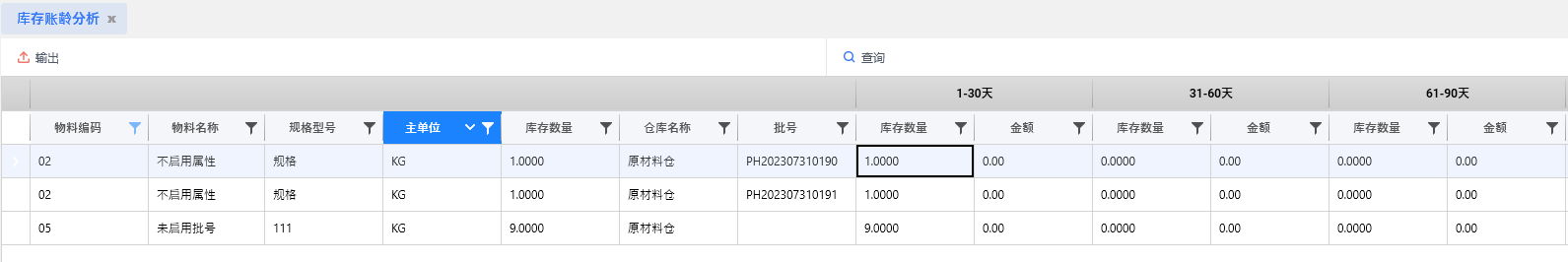 Pickup logic
Analyze how many quantities of a material are available in stock for each of the set aging periods.


Sort
Then understand how long these materials have been stagnant, the age of that part of the material, may need to be disposed of, so as to improve inventory turnover, control inventory costs.
1213
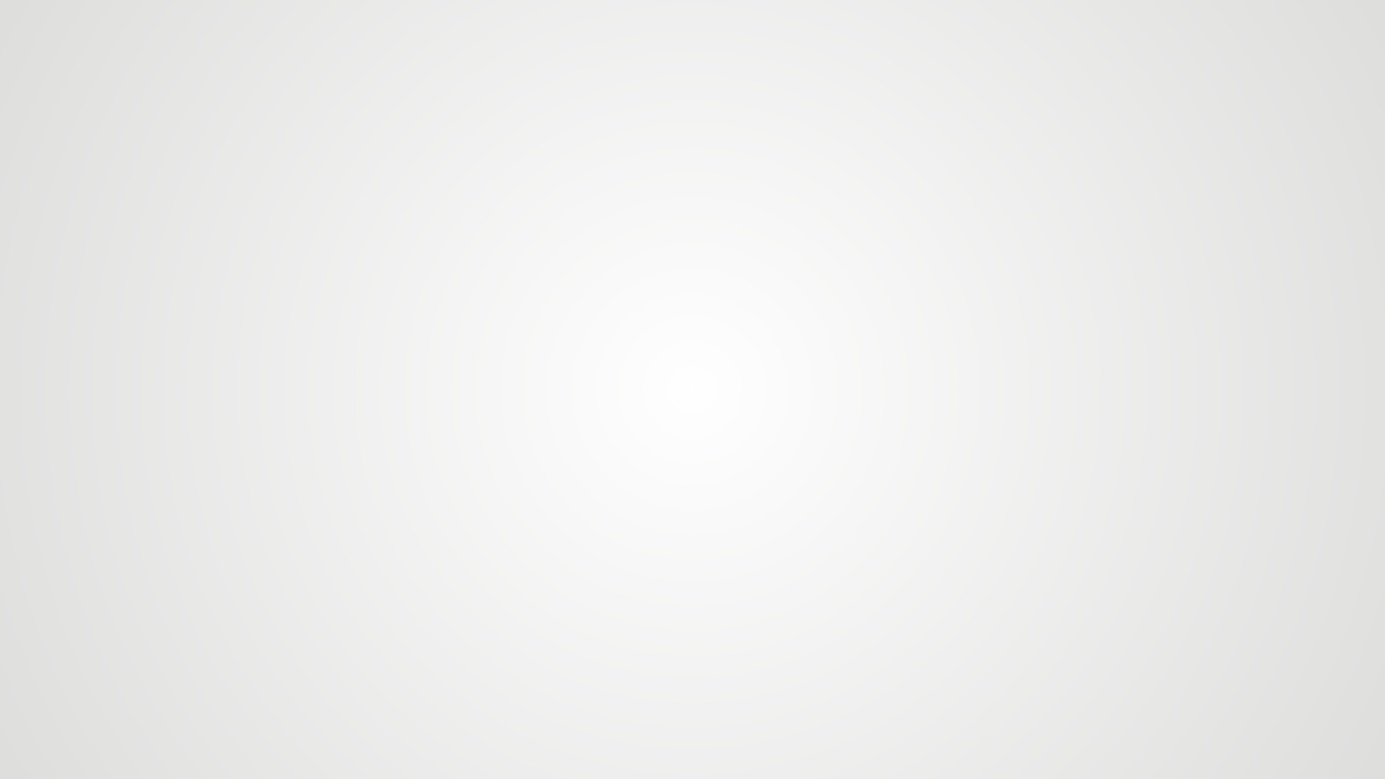 Reporting Functions
Dull material analysis report
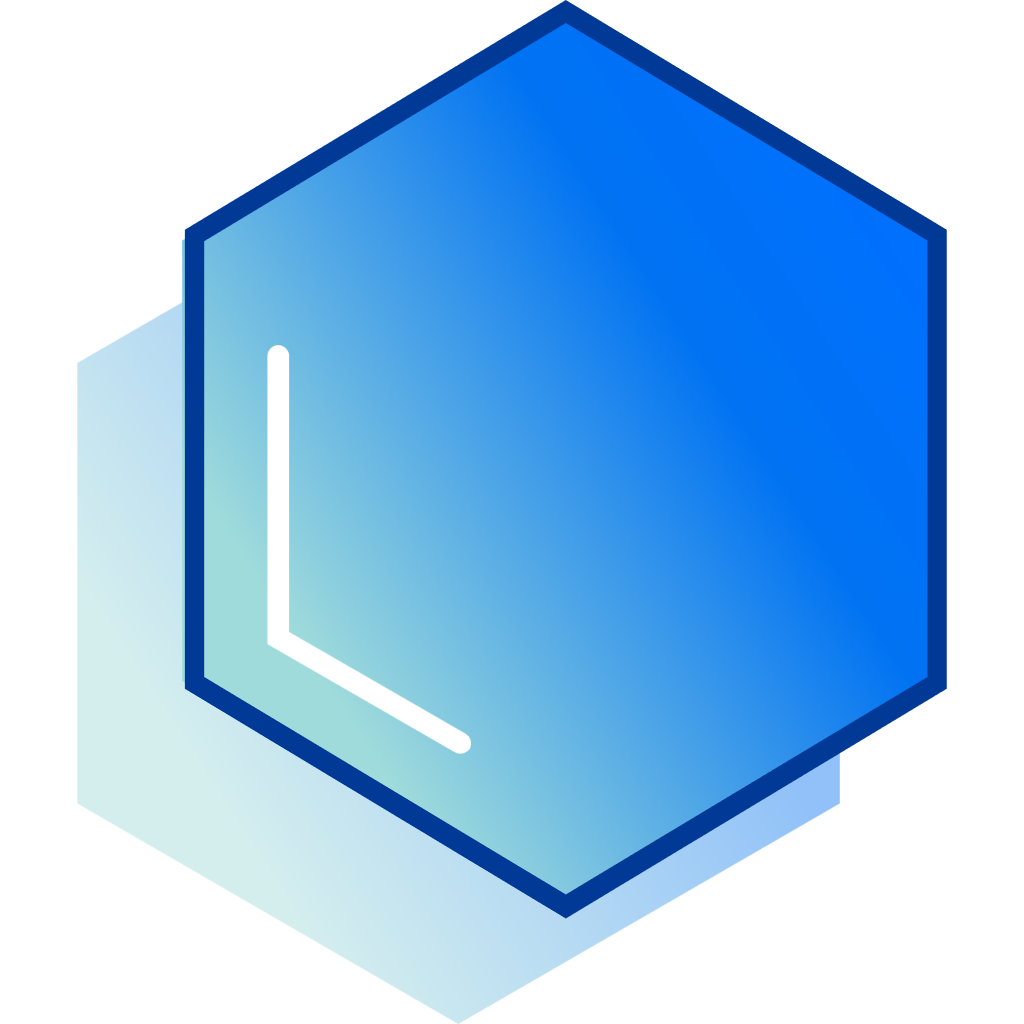 Pickup logic
Statistics in a certain time range has not been in stock nor out of stock, or only in stock but not out of stock of materials, and display these materials in the query date of the inventory.


Sort
Avoid backlogs in inventory of obsolete materials and reduce the incoming production, purchasing, etc. of obsolete materials.
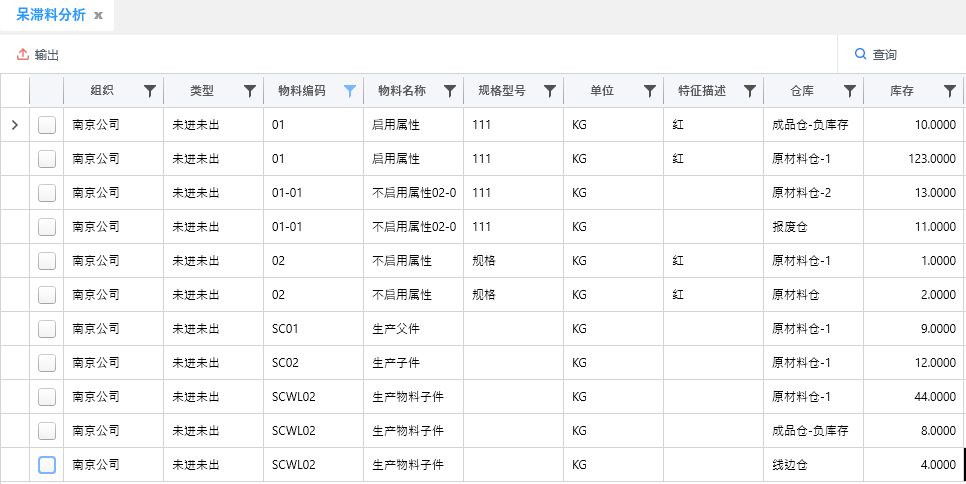 1314
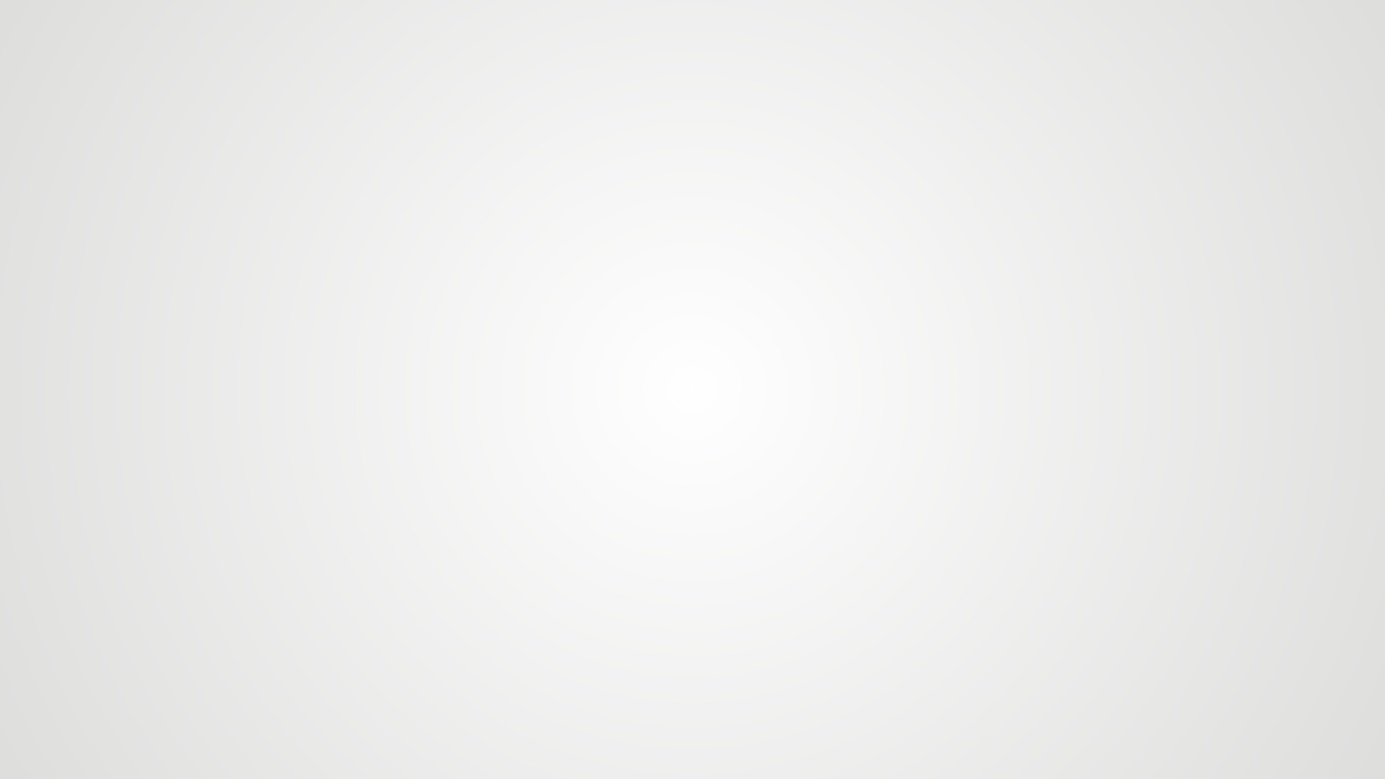 Reporting Functions
Shelf life warning statements
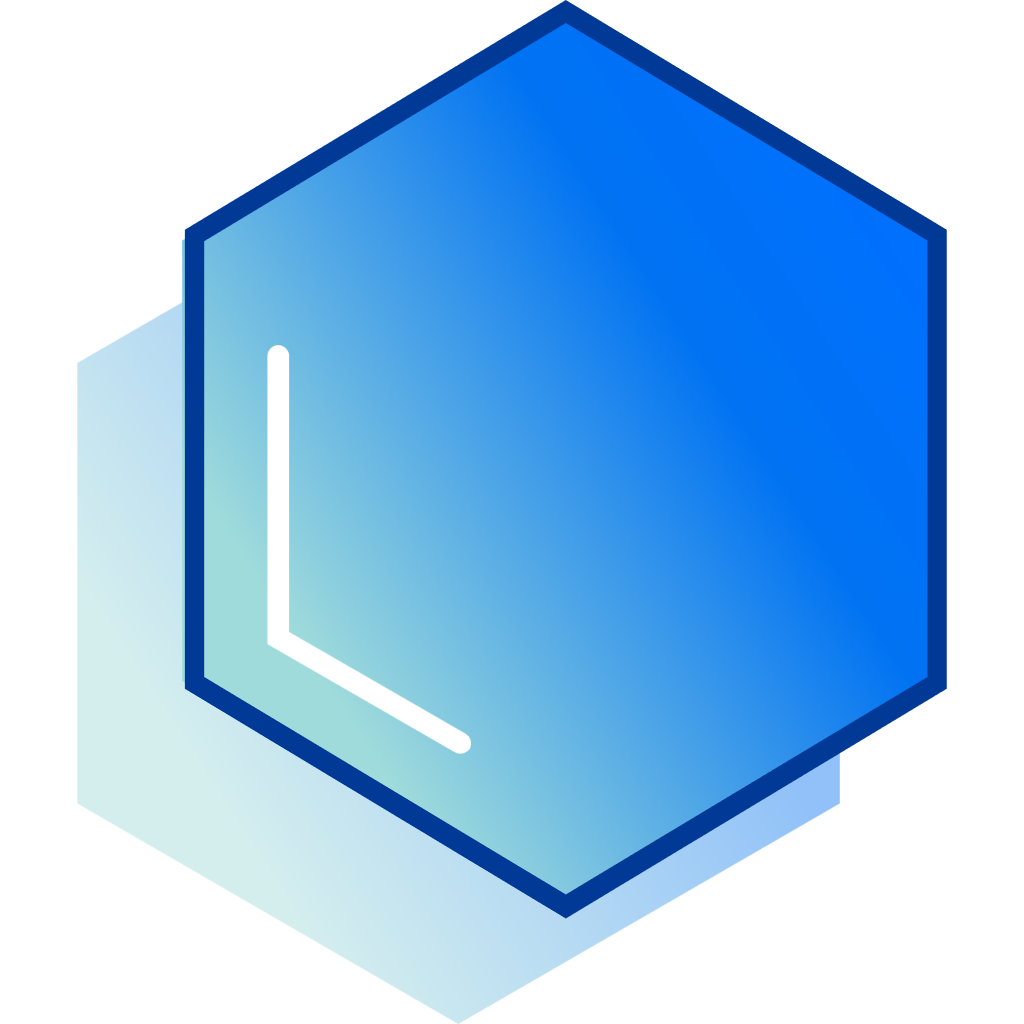 Pickup logic
Customize the number of days to expiration to view the inventory materials that have expired or are about to expire during the period based on the current date and the set number of days to expiration.


Sort
Visualize the expiration date of inventory materials, or have expired, early warning to view the expiration date of the material, do sales or scrap disposal.
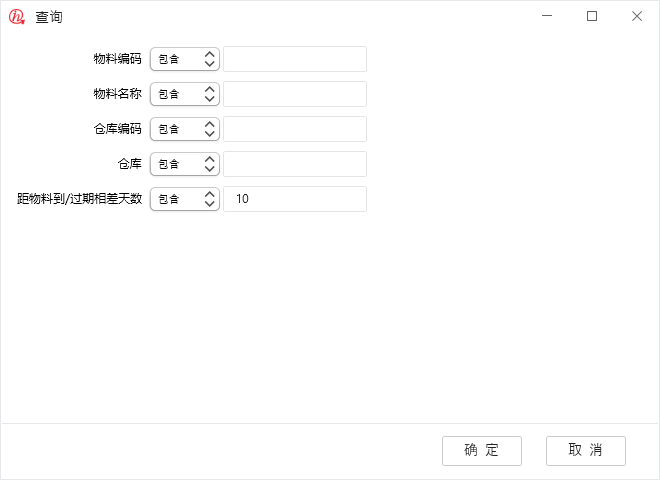 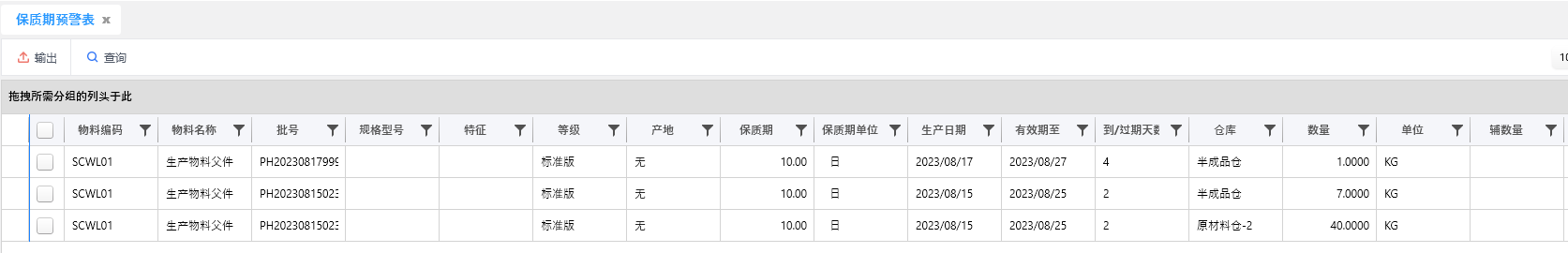 1415
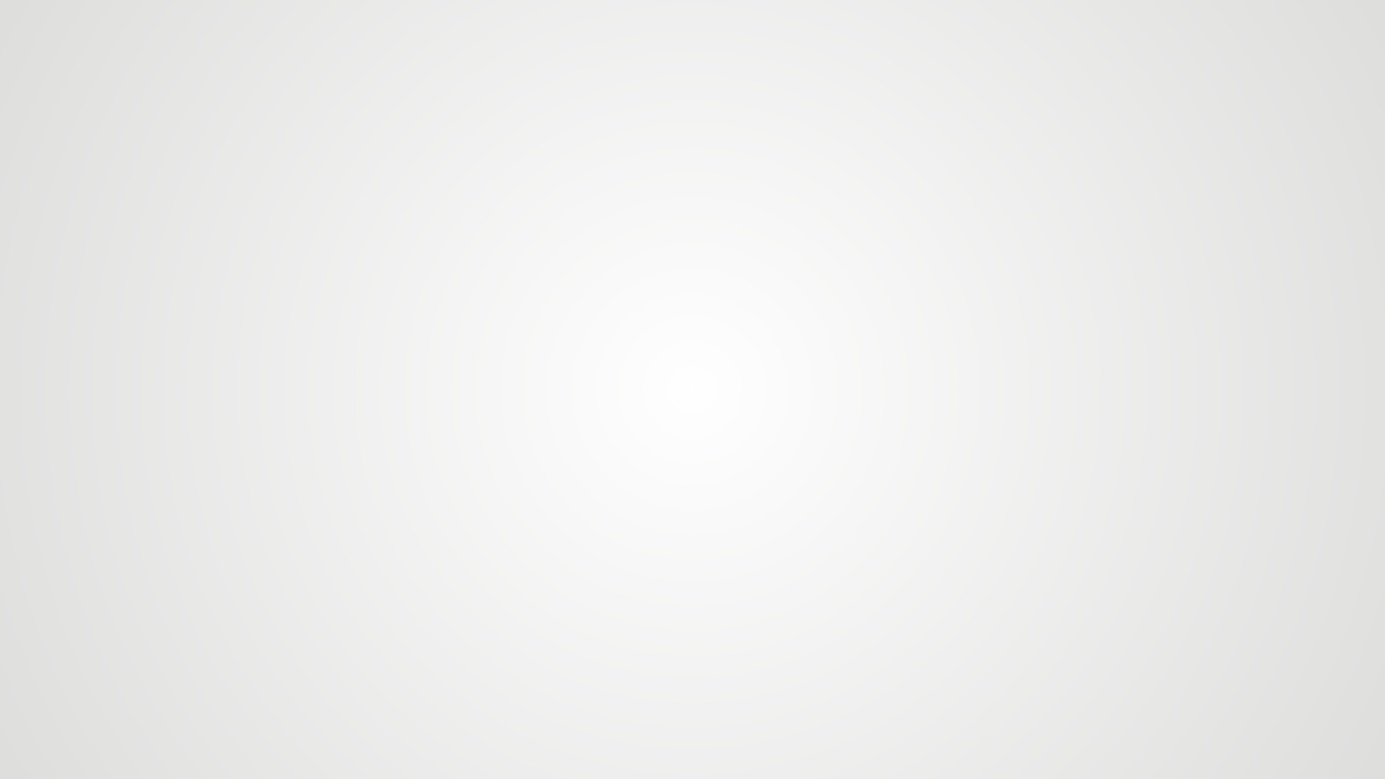 Reporting Functions
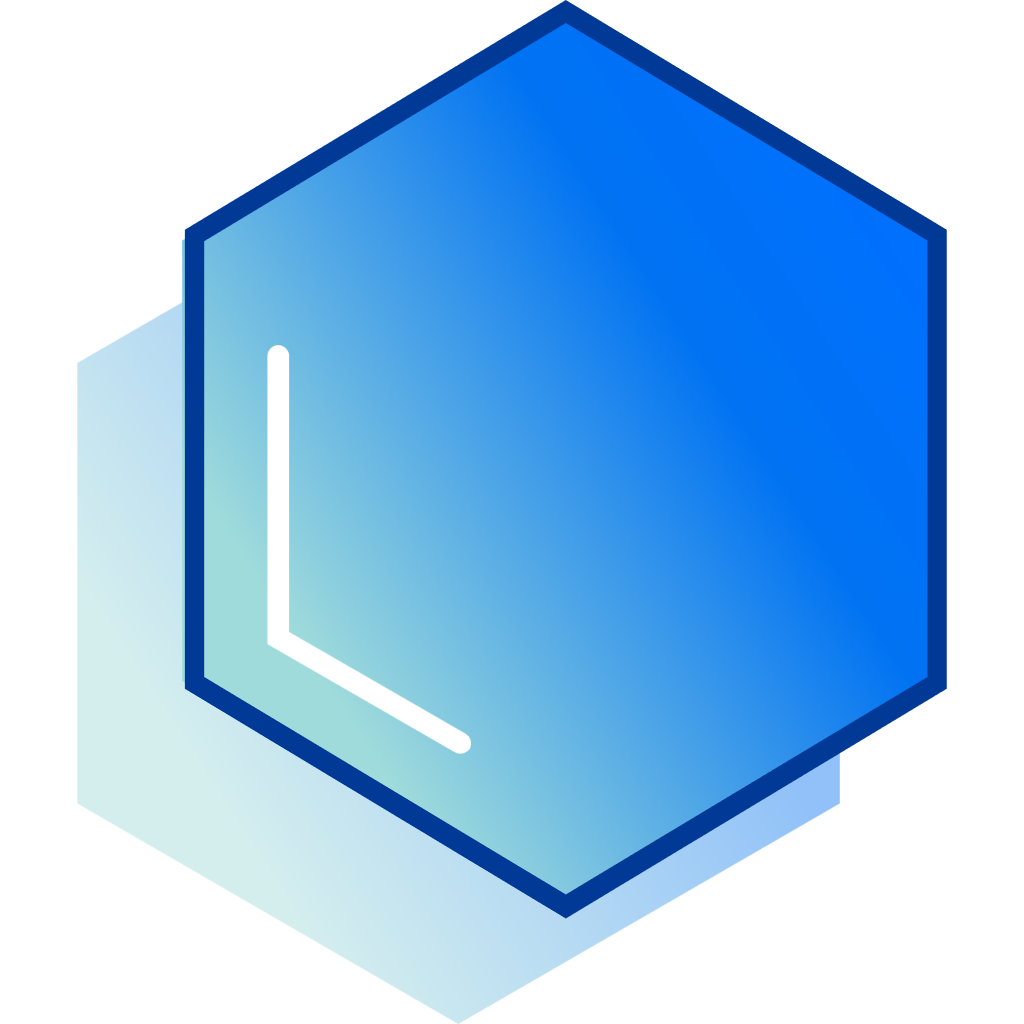 Inventory turnover statement
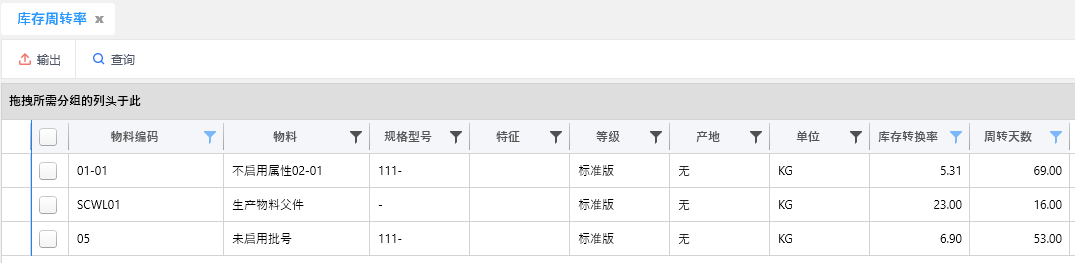 Pickup logic
Inventory turnover = Quantity out of stock/[sum (daily inventory)/days]  
Turnover days = 365/turnover rate

Sort
It is used to reflect the turnover speed of inventory, which prompts the enterprise to ensure the continuity of production and operation and at the same time, improve the efficiency of the use of funds and enhance the enterprise's short-term solvency.
1516
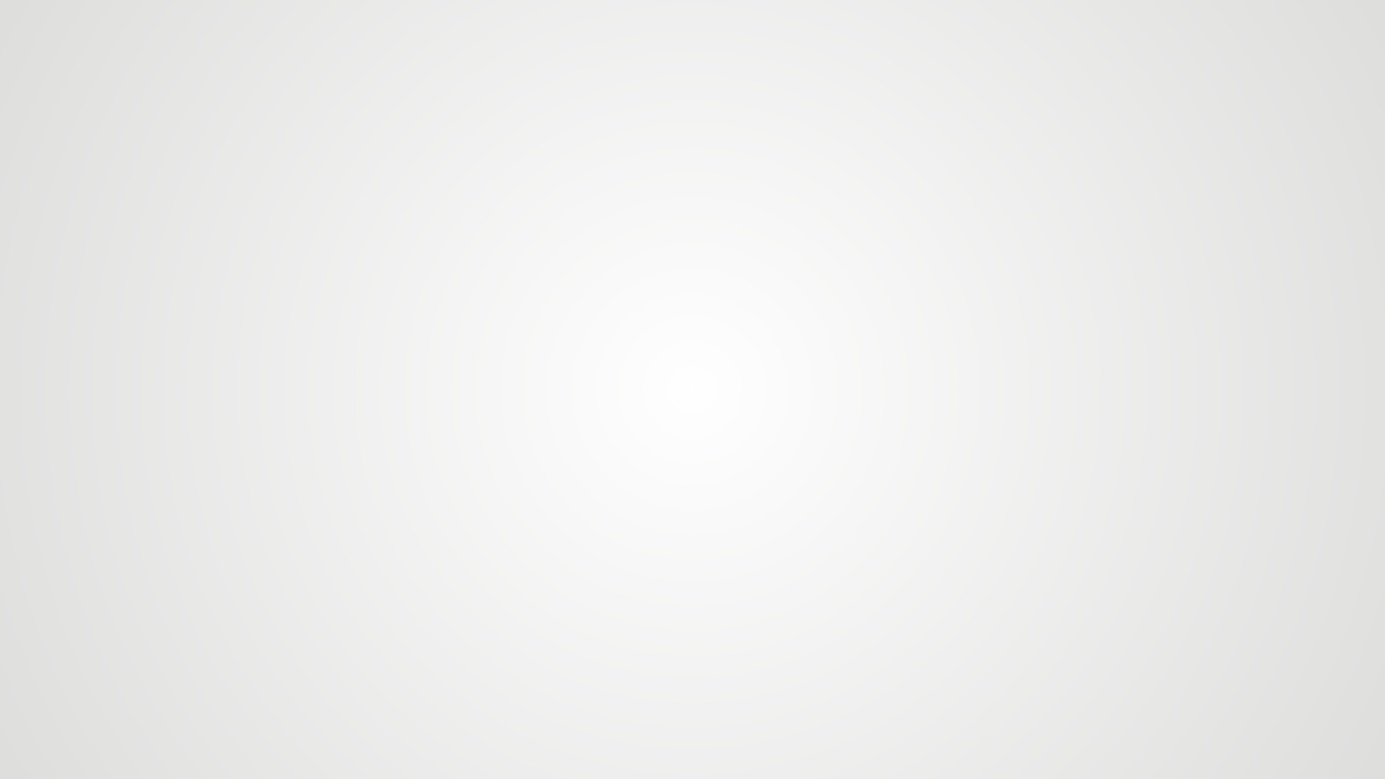 WMS Warehouse Monitoring Screen
WMS Task Kanban
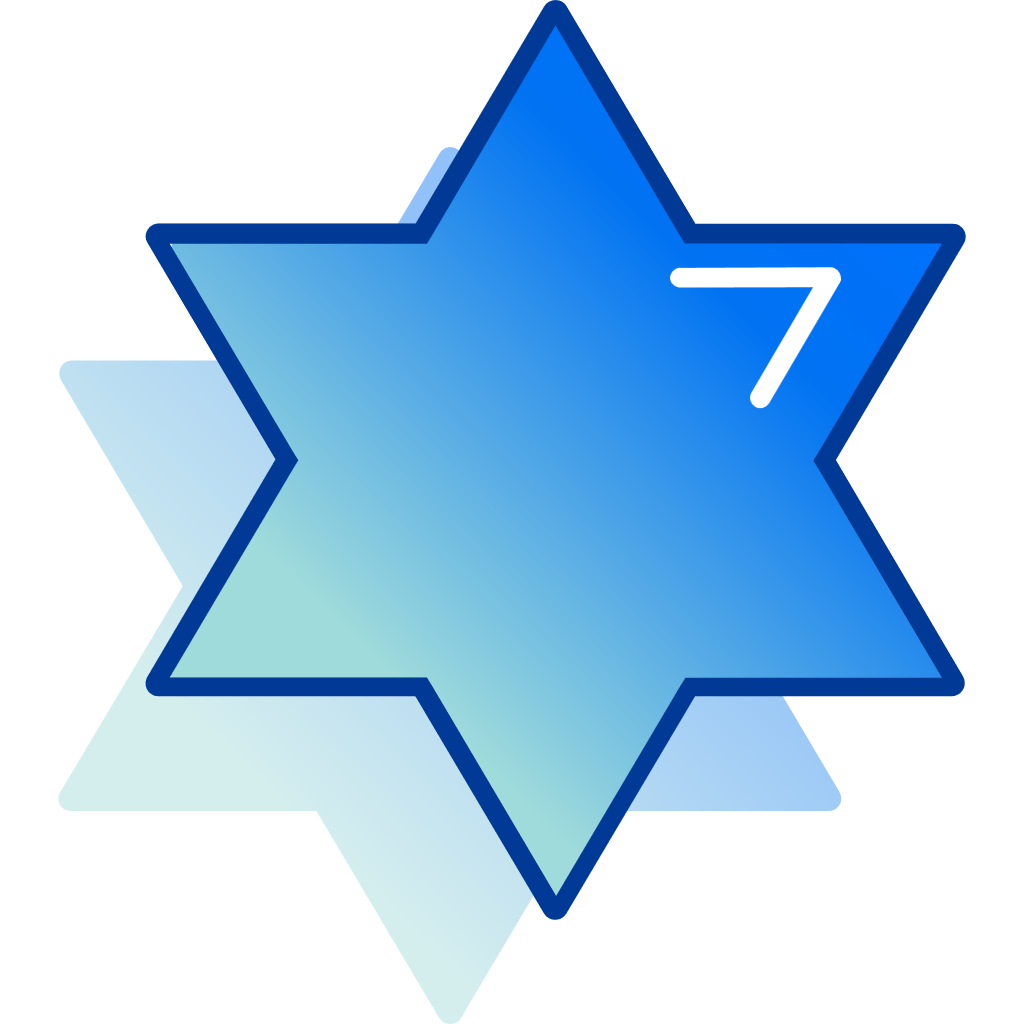 Statistics warehouse day to be operated, has been operated by the documents task

Statistics on overdue tasks

Statistics on overdue tasks

Statistics on the details of documents that have been purchased but not put into stock

Statistical information on the details of documents shipped by sales but not shipped out of the warehouse

Statistics of unworked documents of each business type
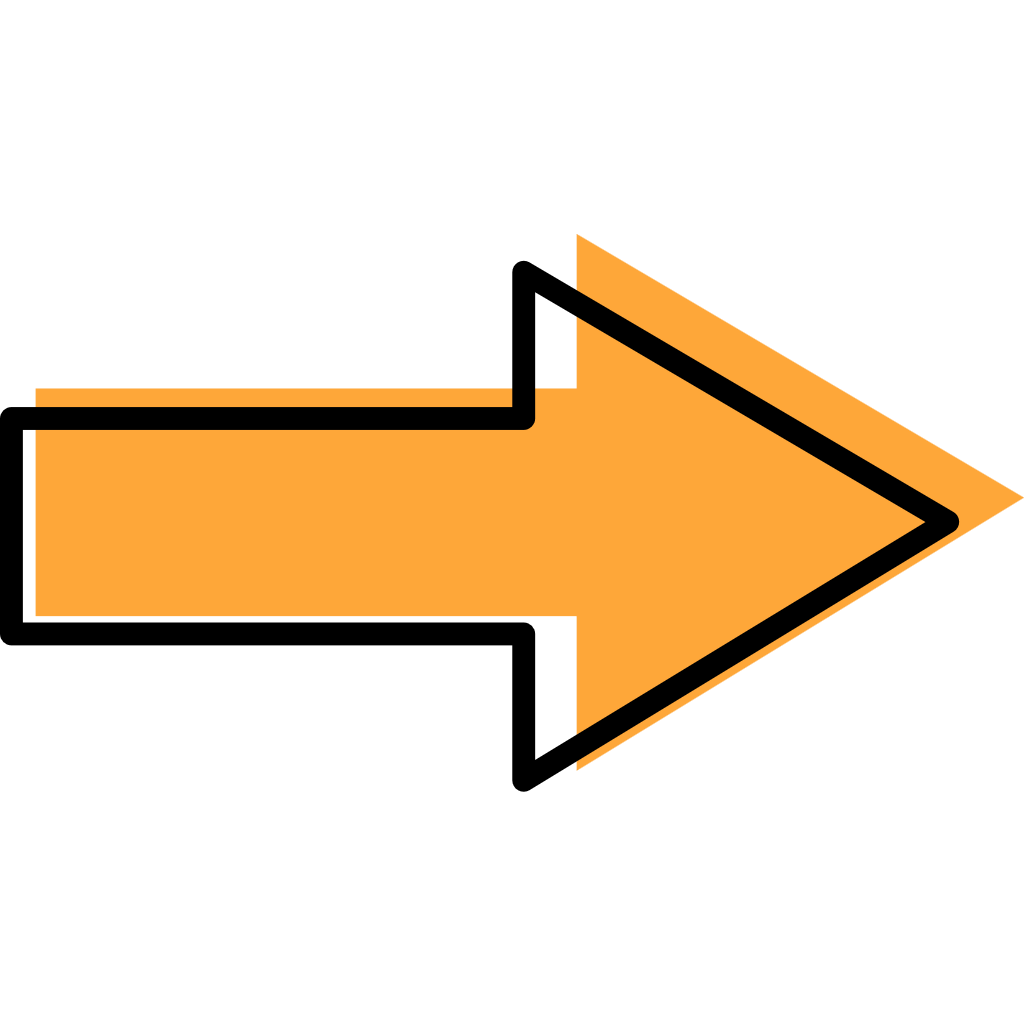 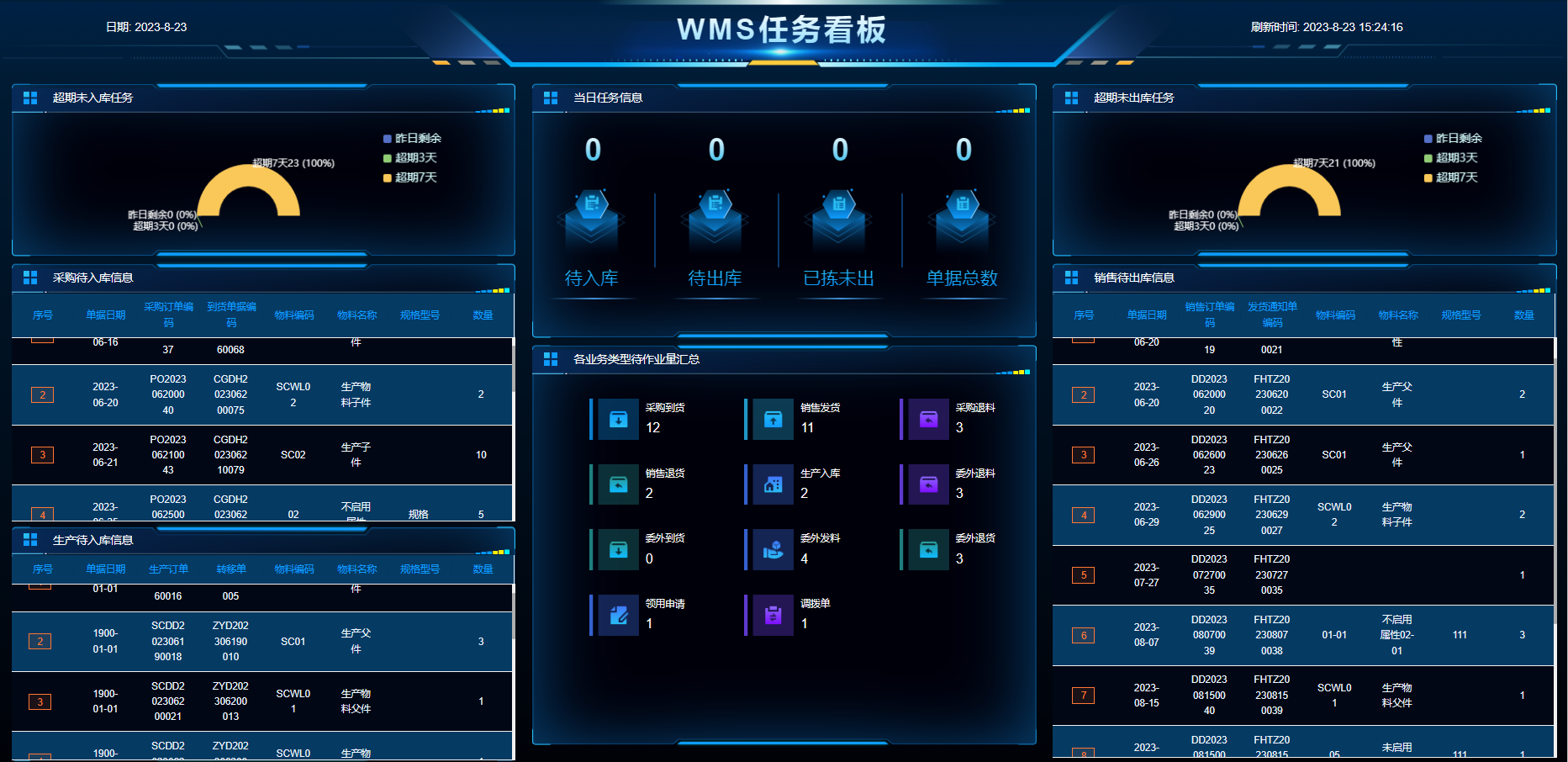 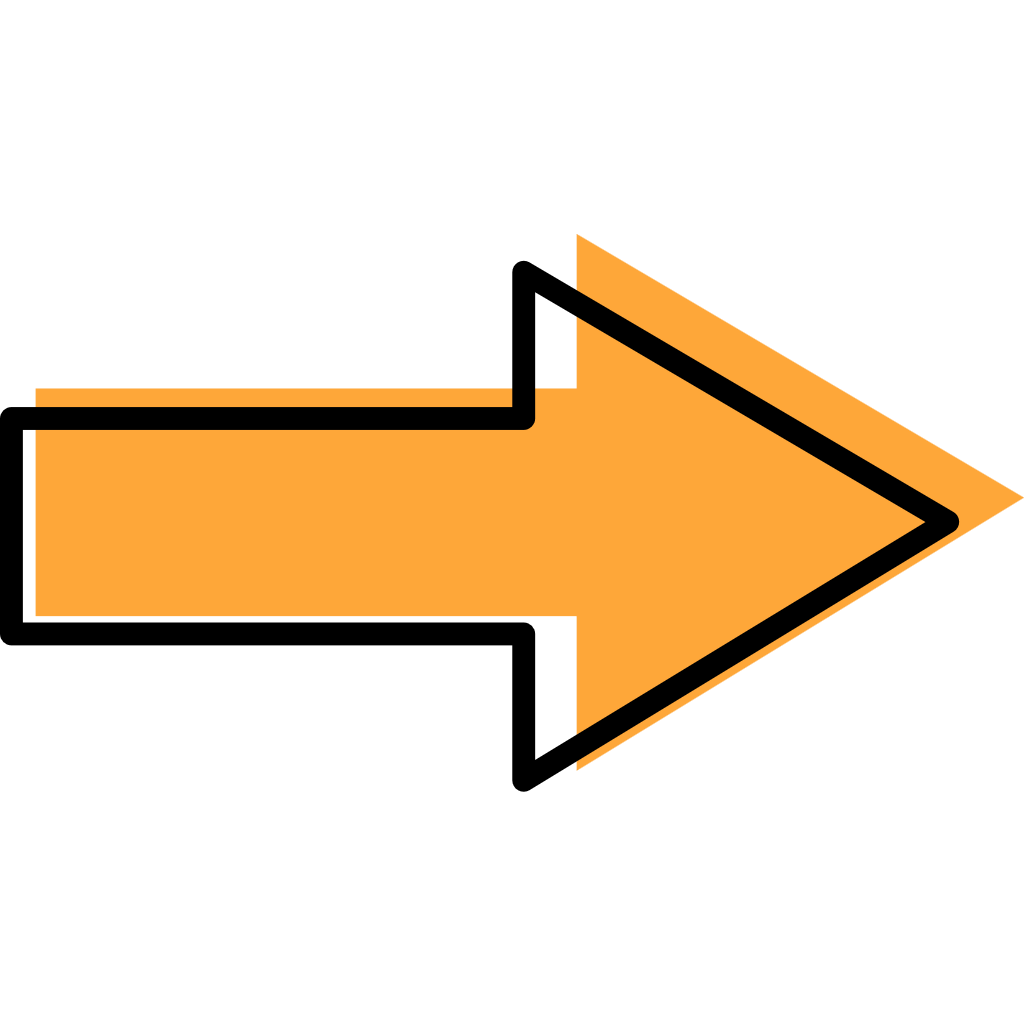 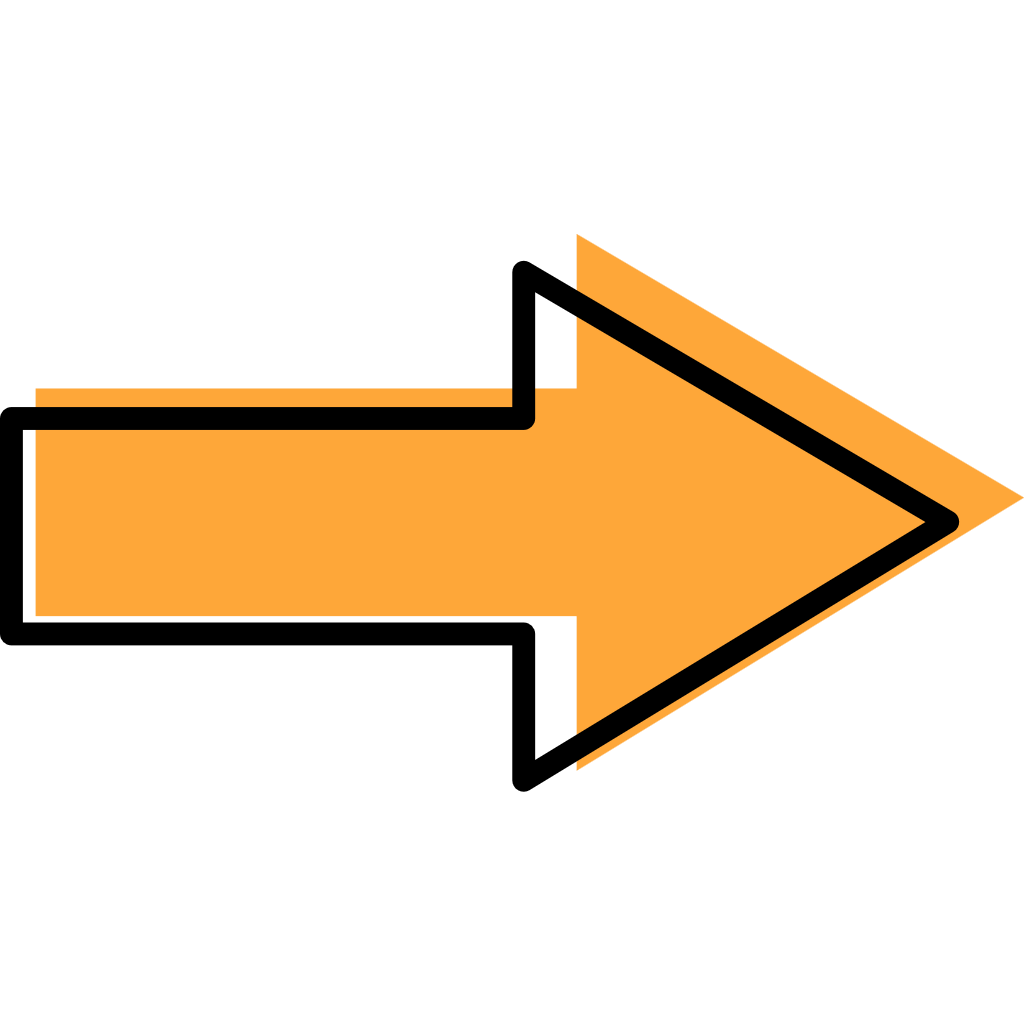 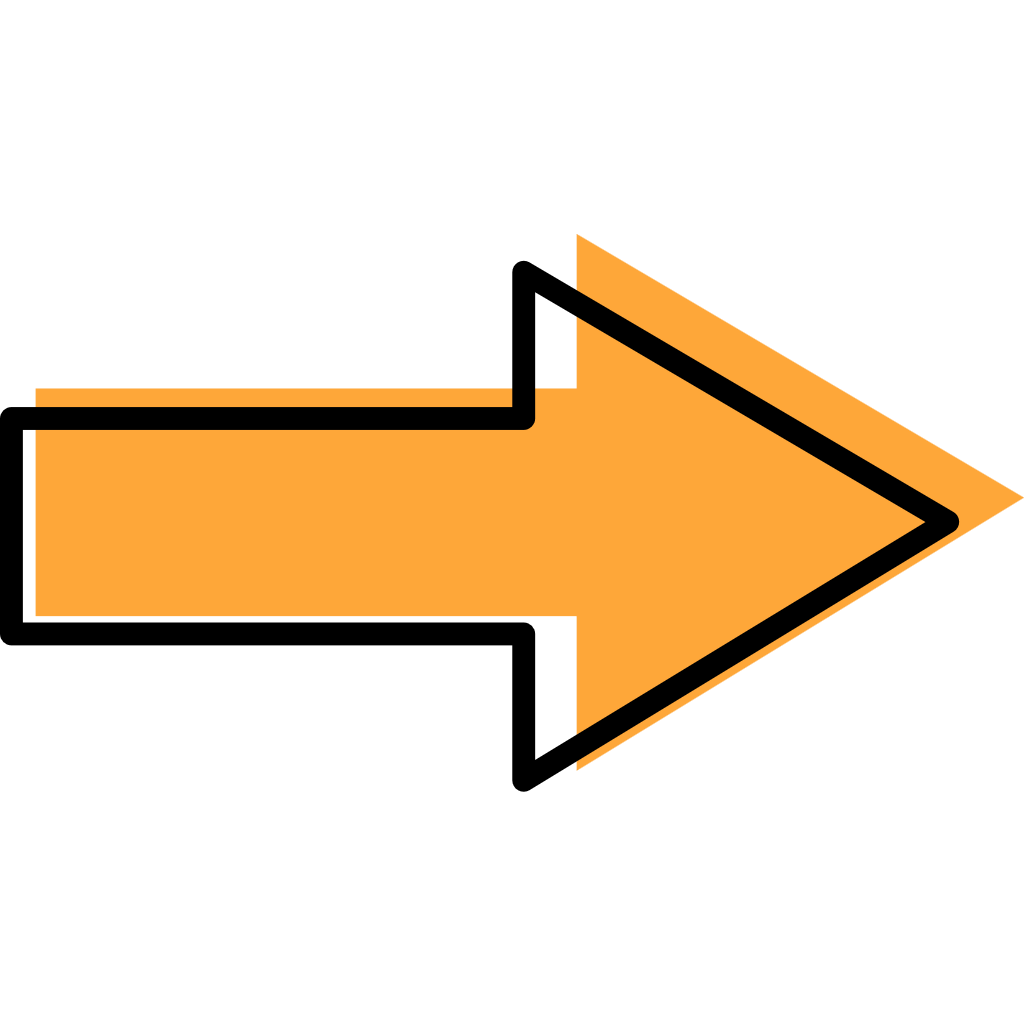 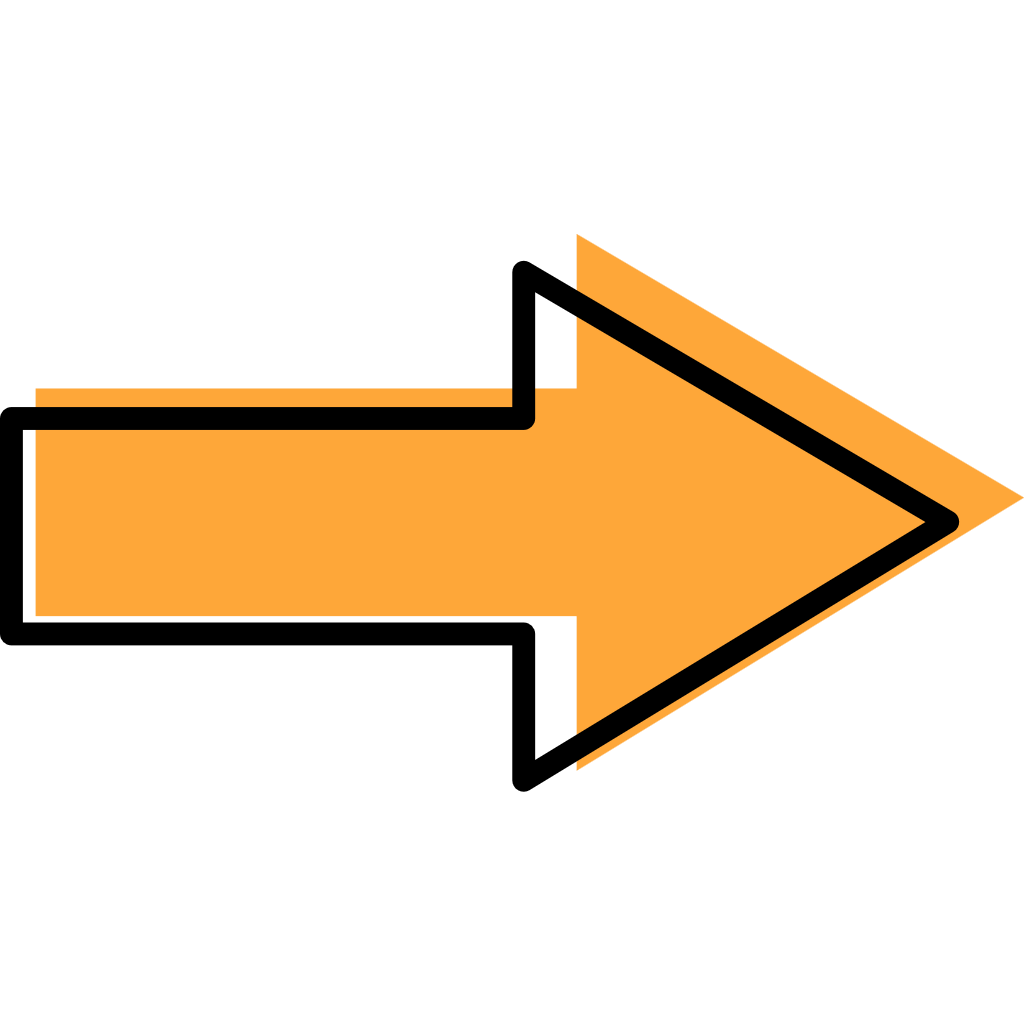 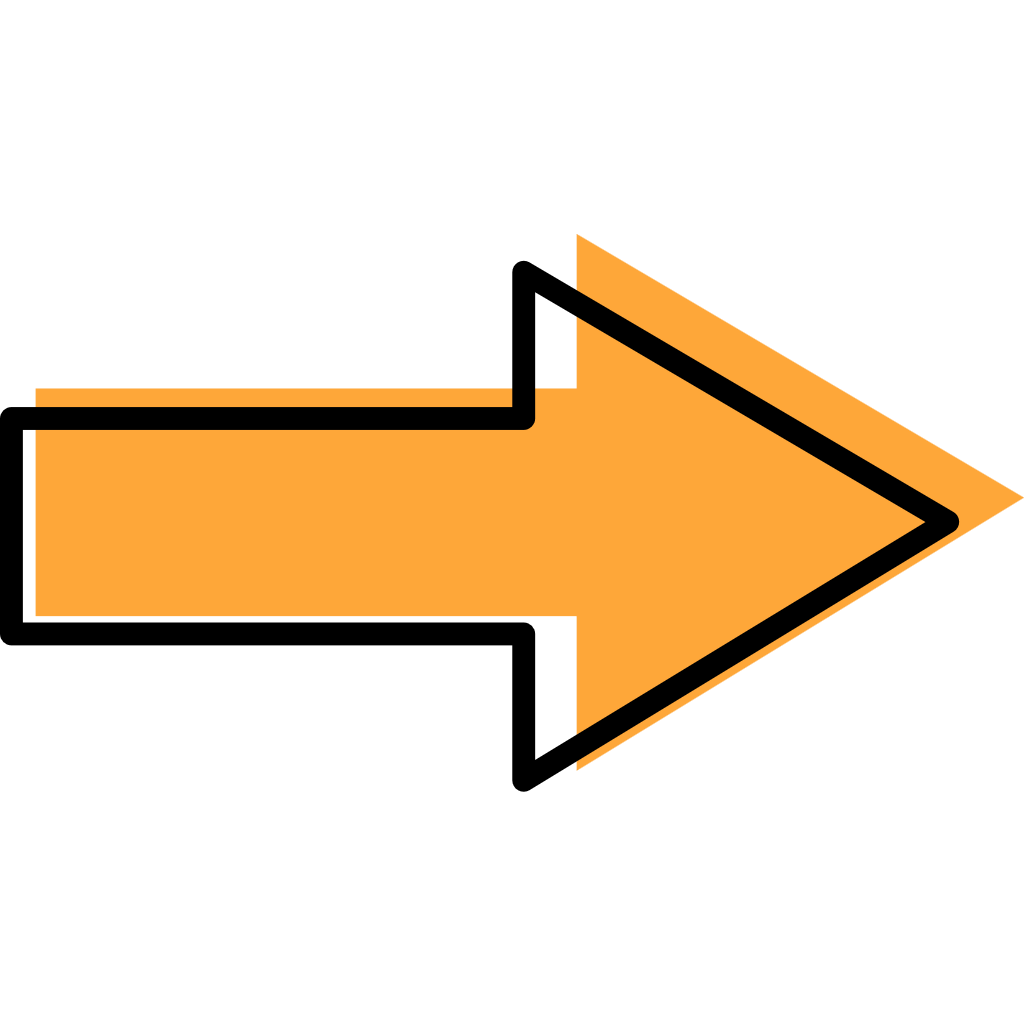 1617
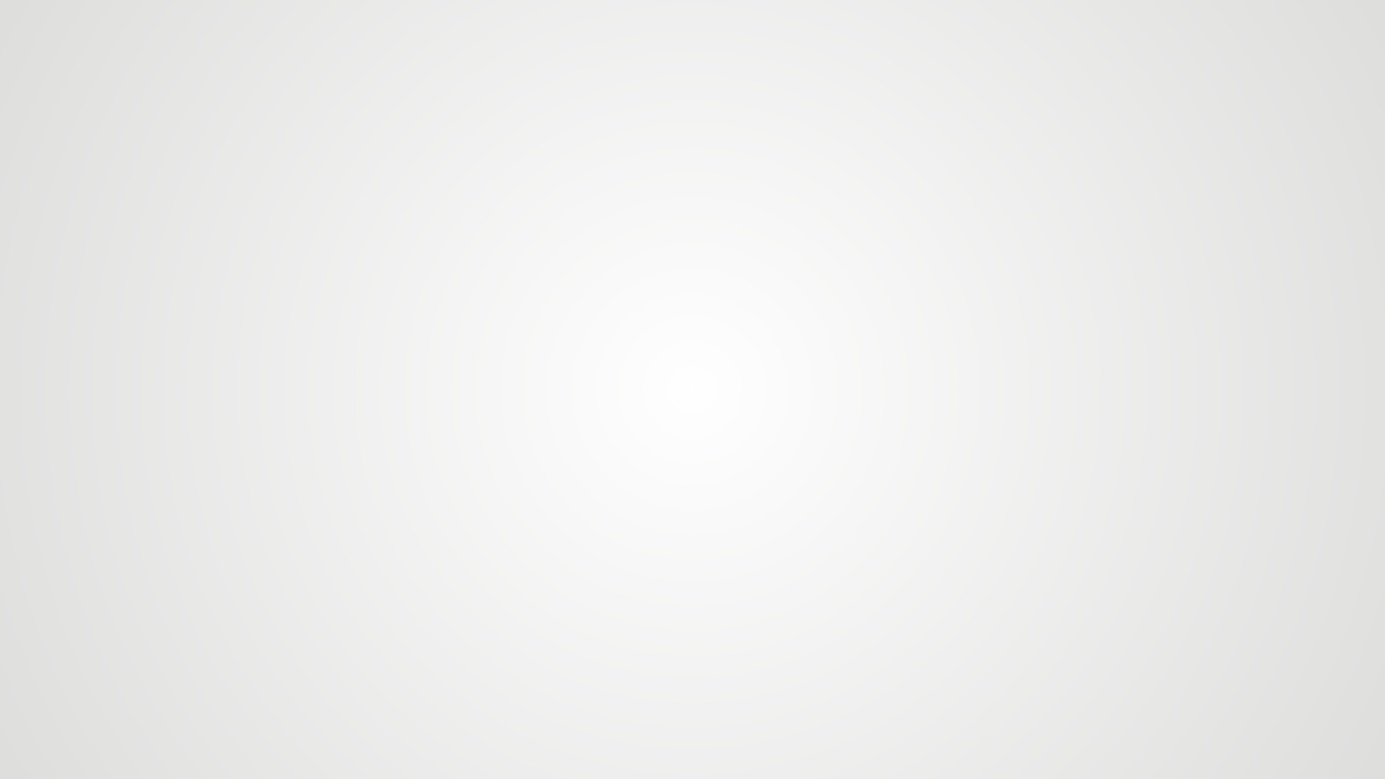 WMS Warehouse Monitoring Screen
FIFO Kanban
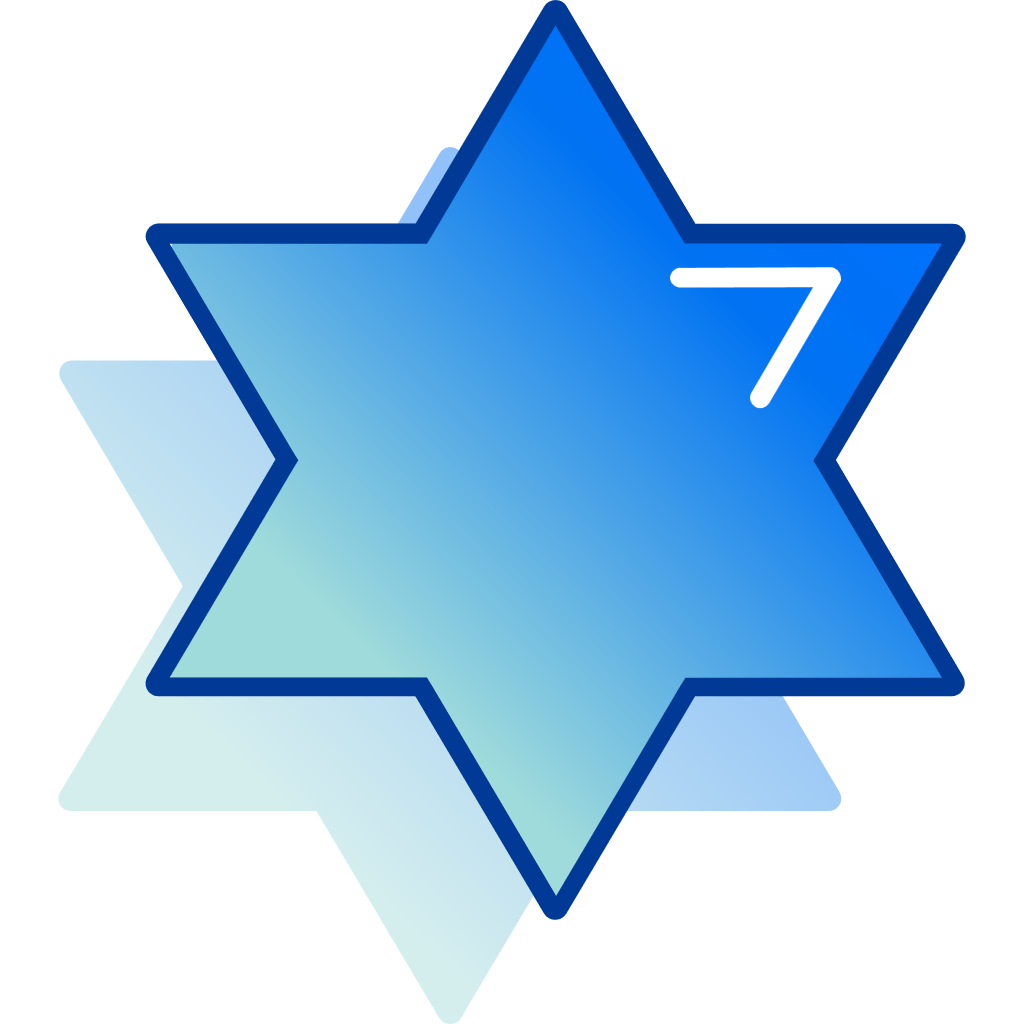 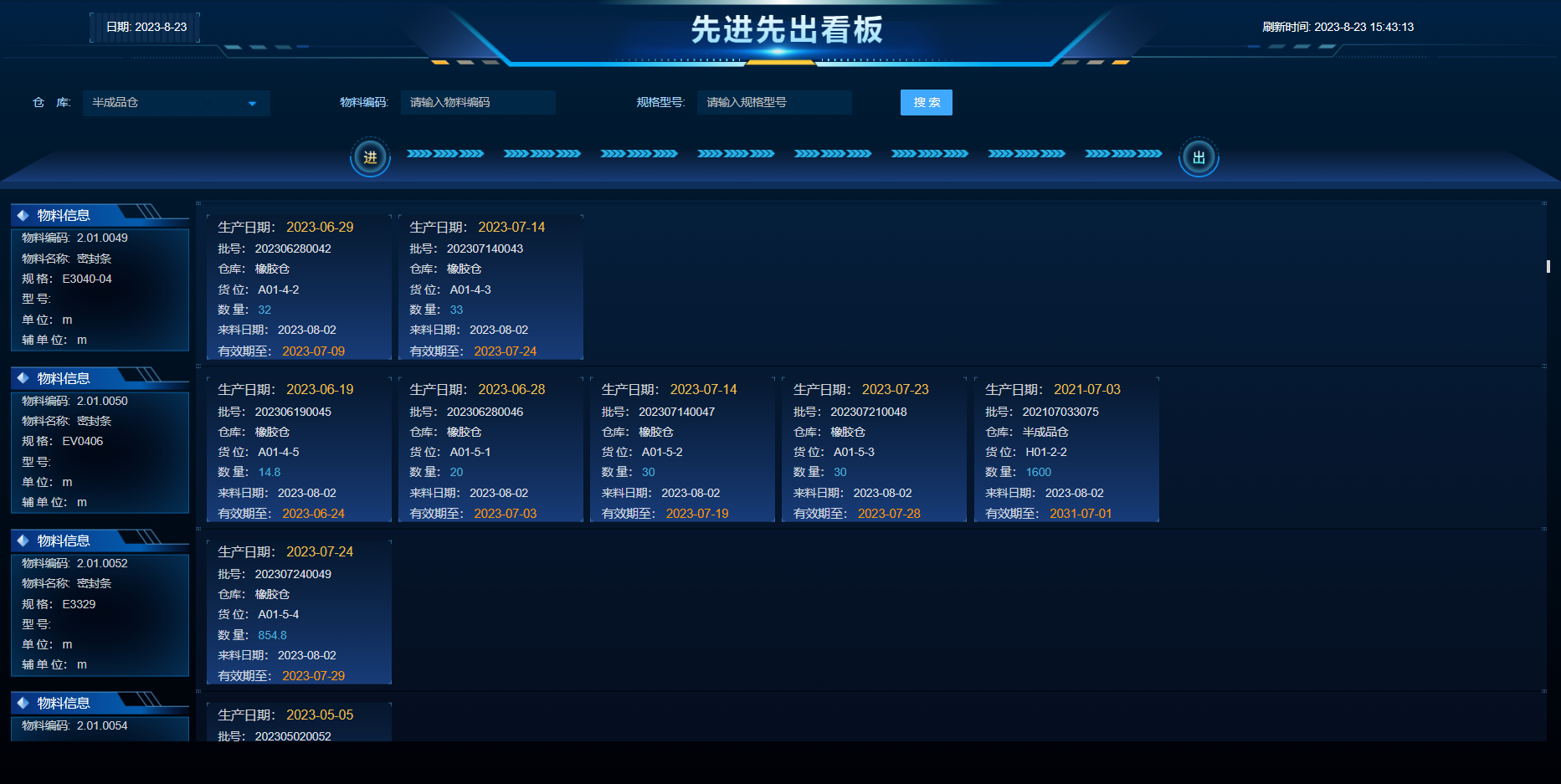 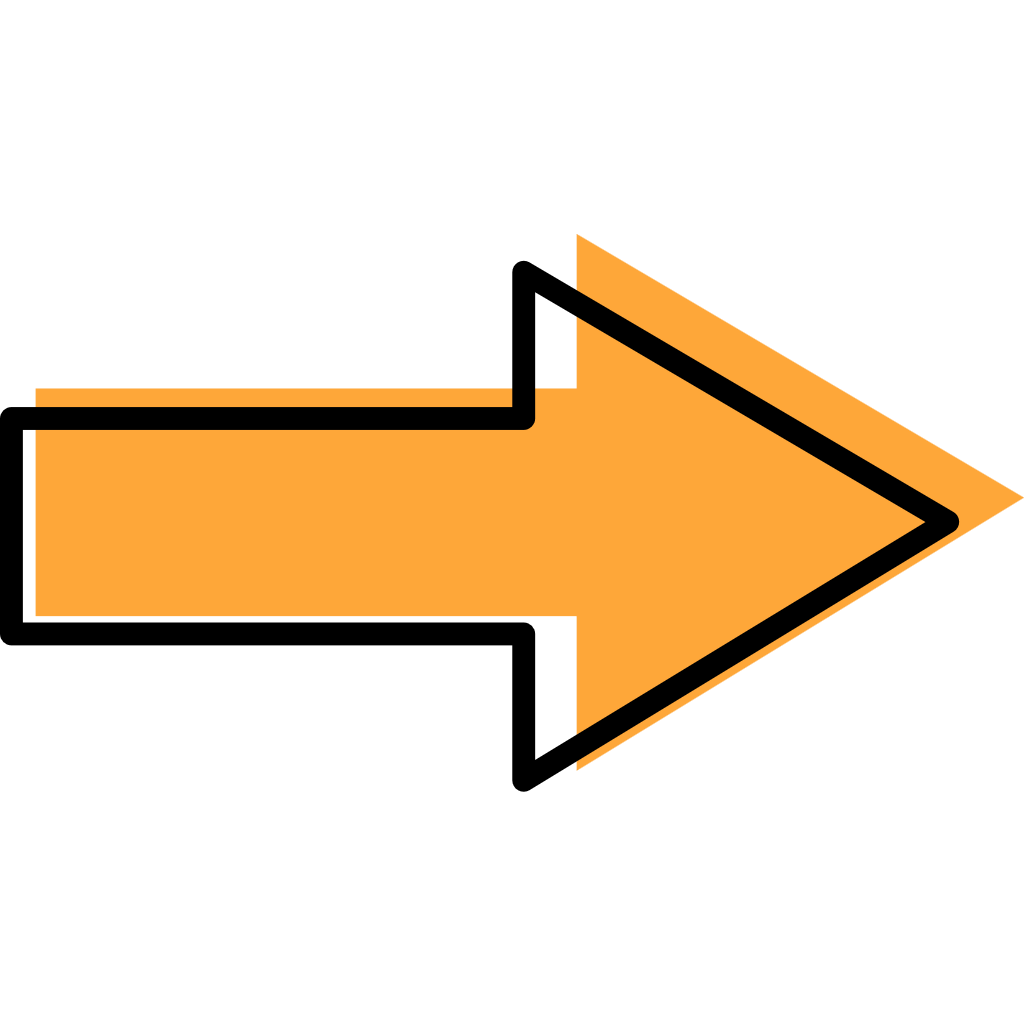 List materials in reverse chronological order according to their date of manufacture. Inventory information by lot number, by stock level.

Warehouse picking out of the warehouse, based on the principle of first-in-first-out, preferred.Inventory materials that are shipped out first and produced first.
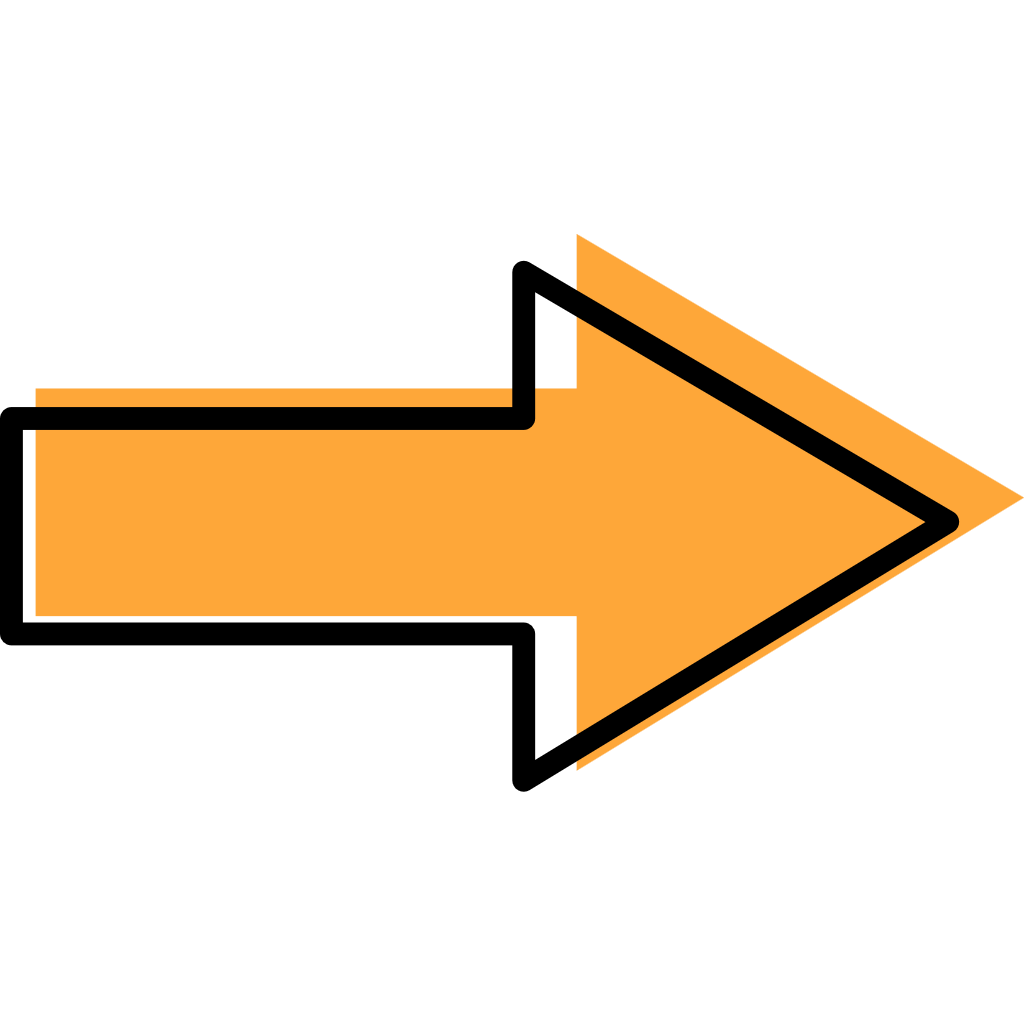 1718
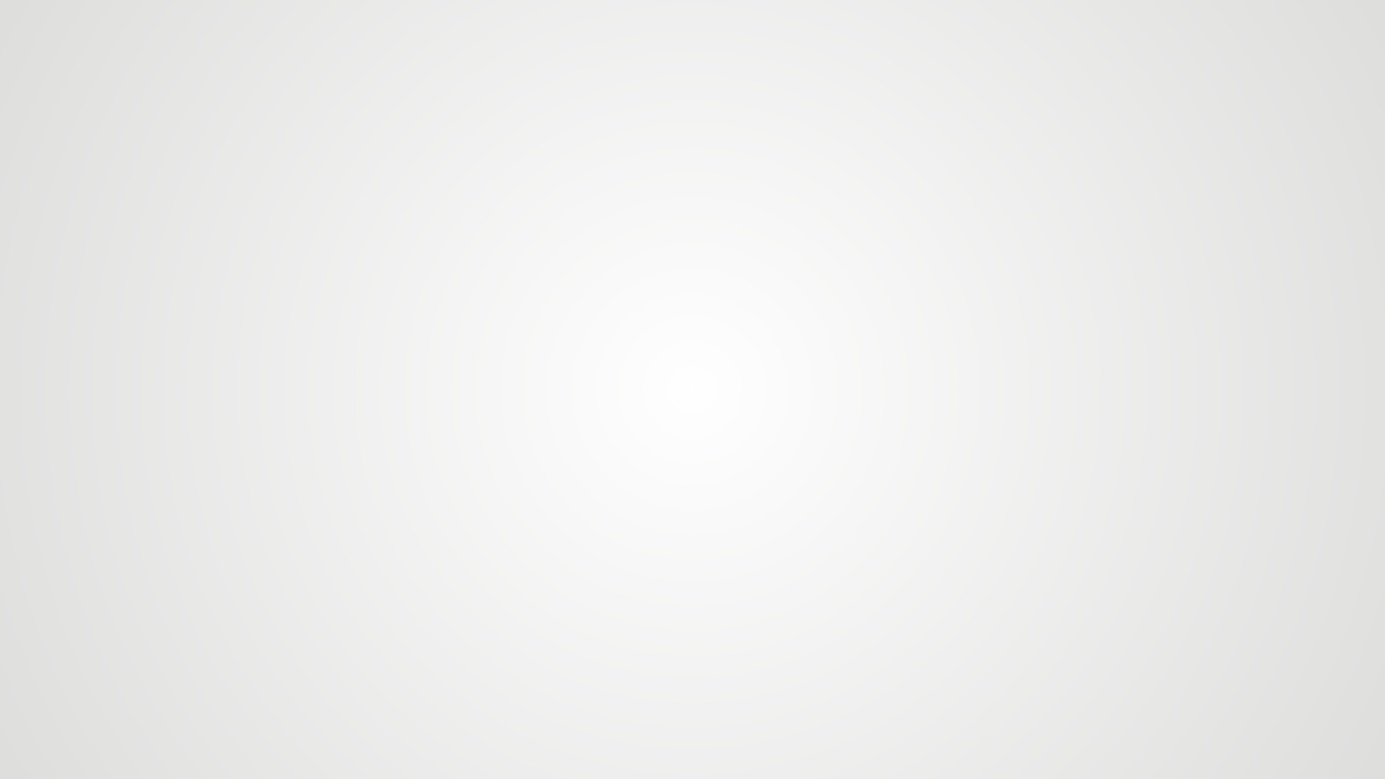 WMS Warehouse Monitoring Screen
Stock status signage
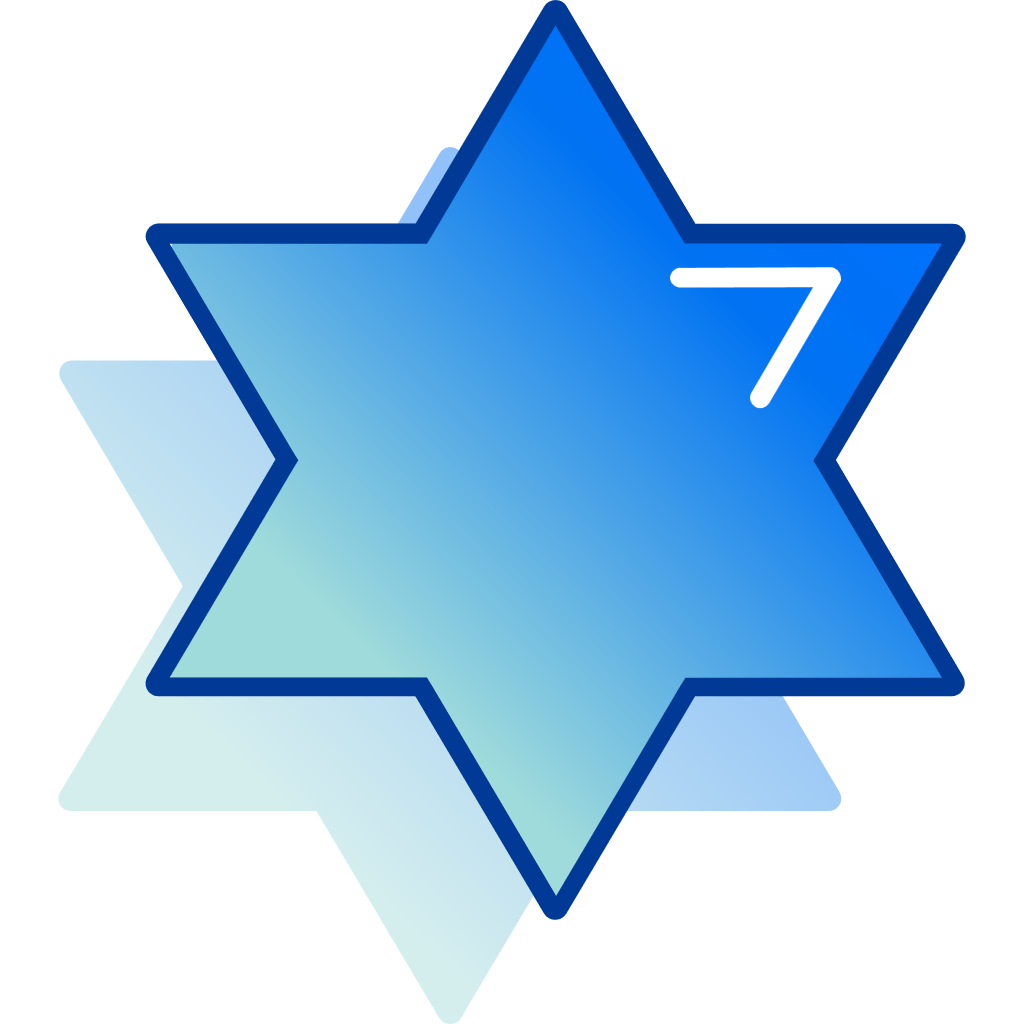 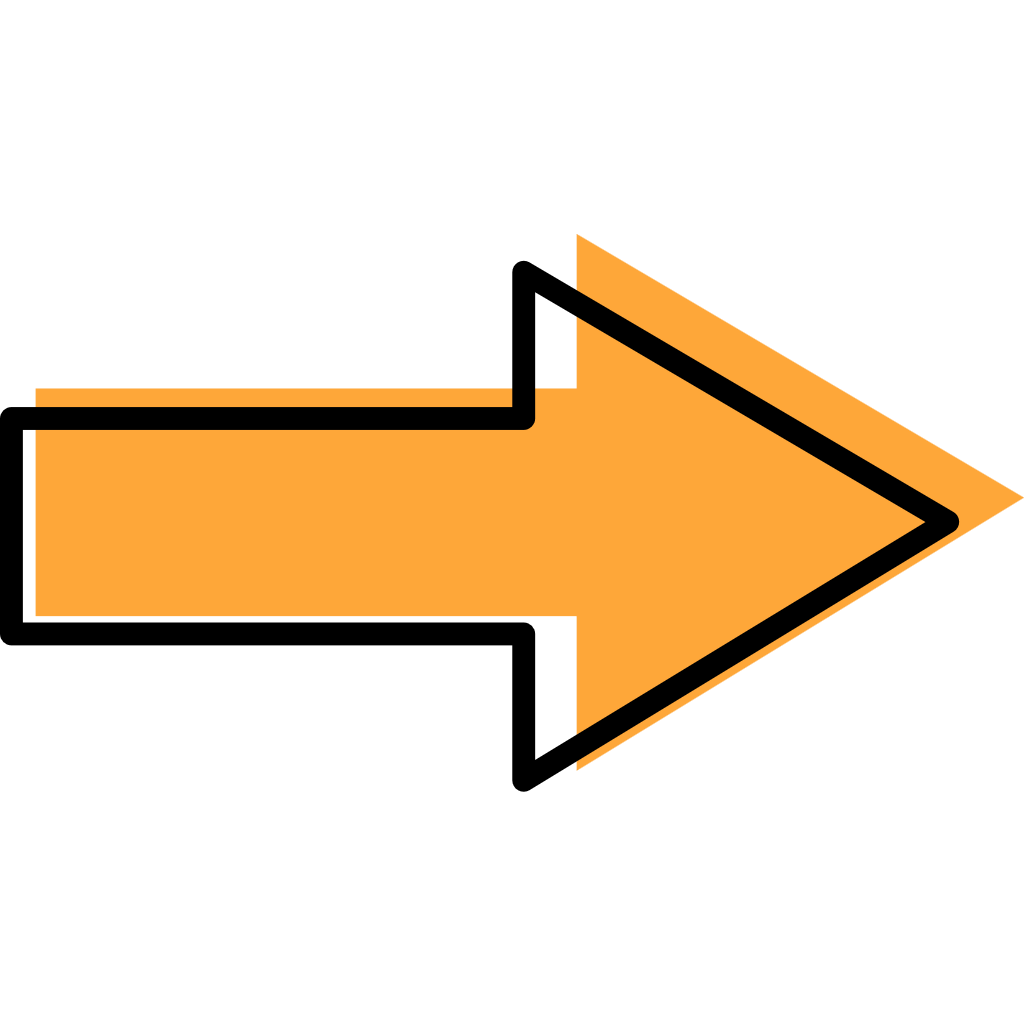 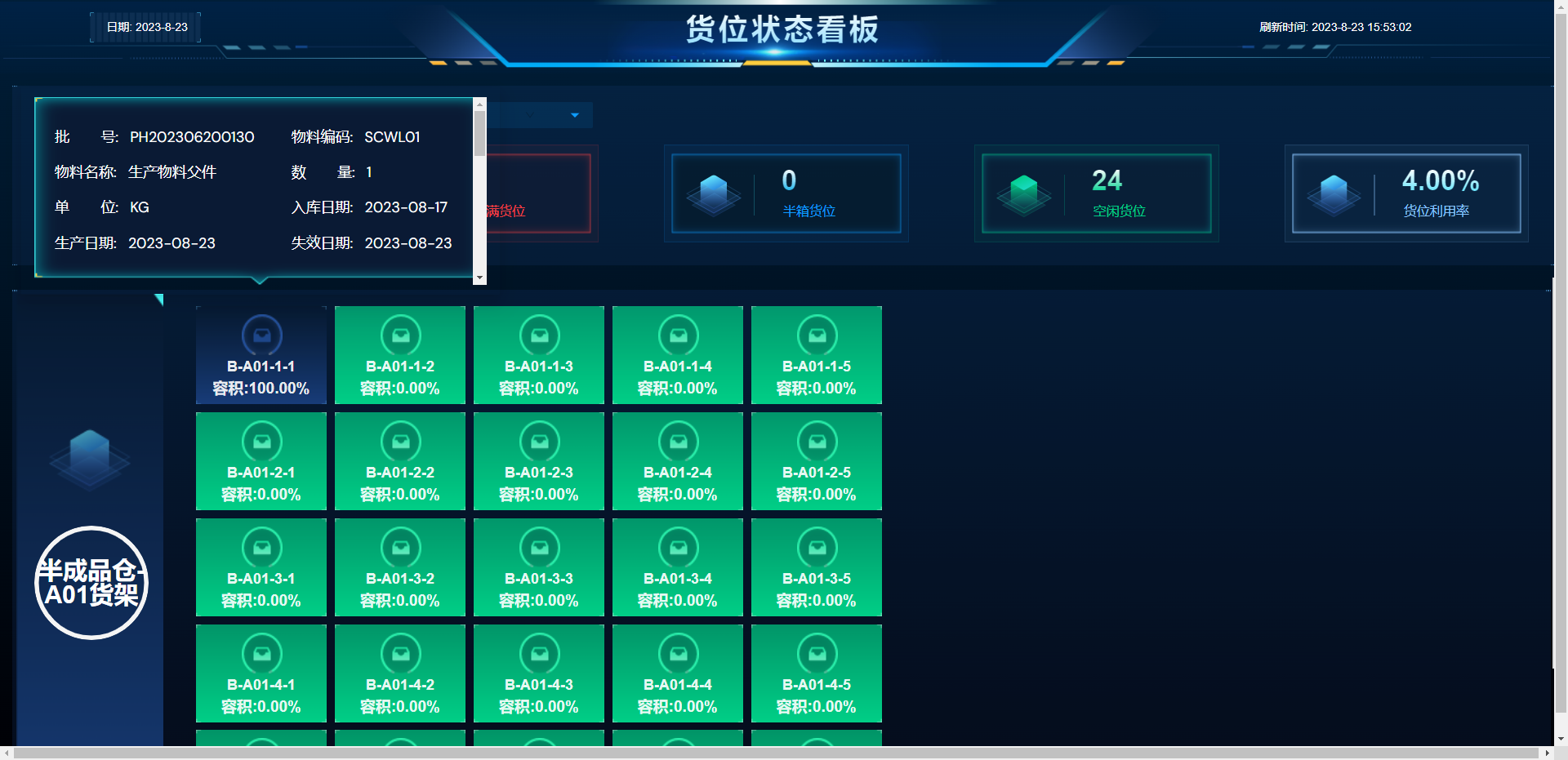 Displays the volumetric ratio of each cargo space under the warehouse. Can visualize the storage of materials in each bay.

Counting the number of free spaces, full spaces, half-boxes
Number of spaces. The utilization rate of the cargo space.

You can view the details of the materials stored in the cargo space.
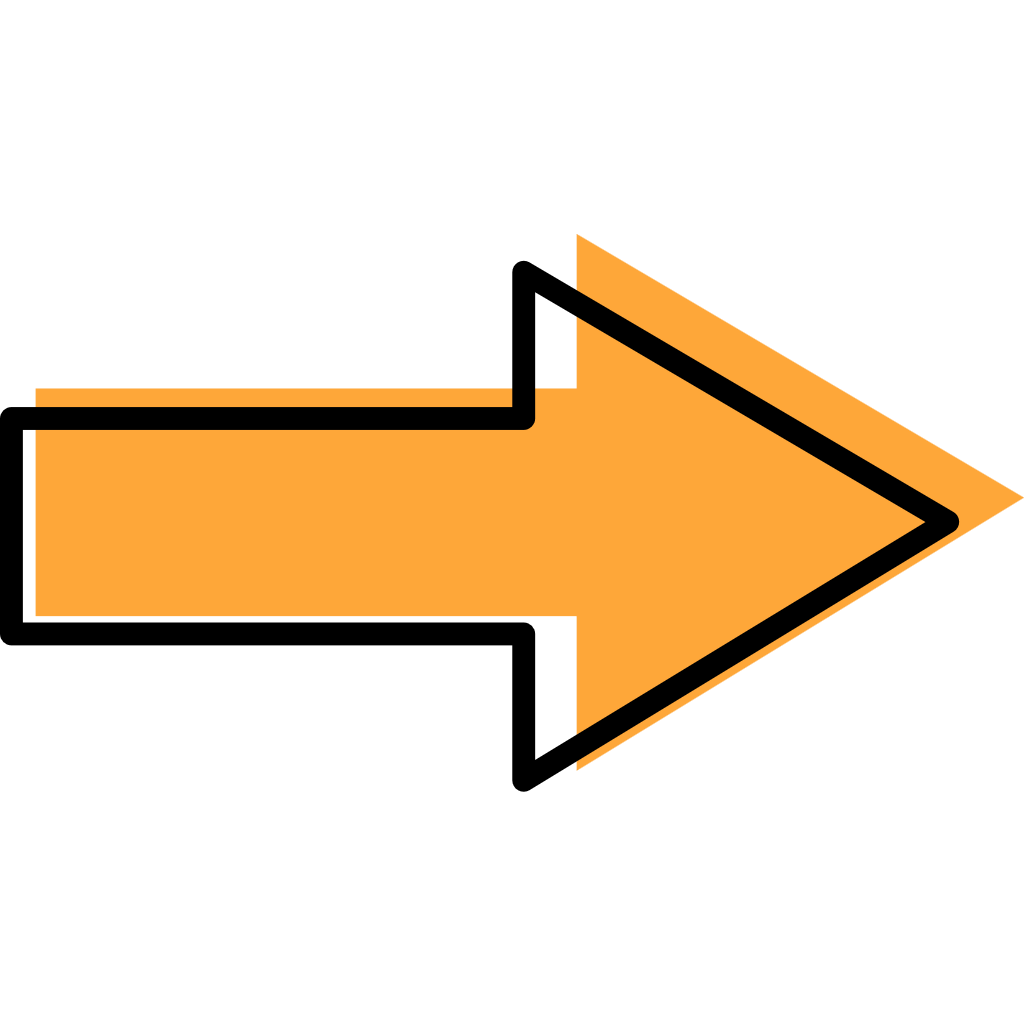 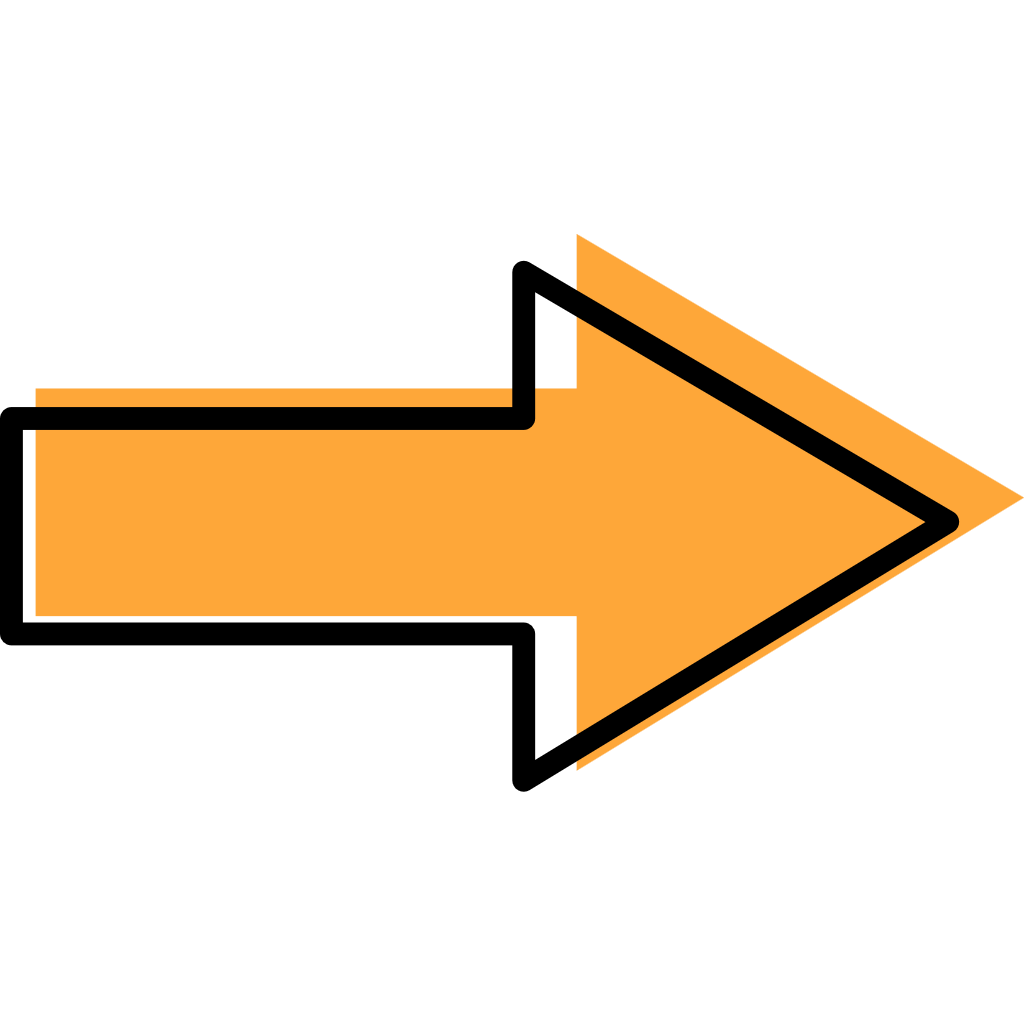 1819
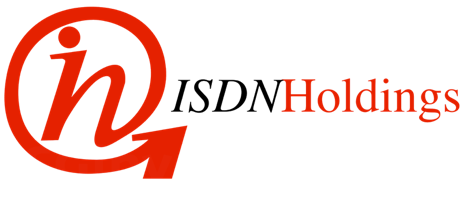 Thank you